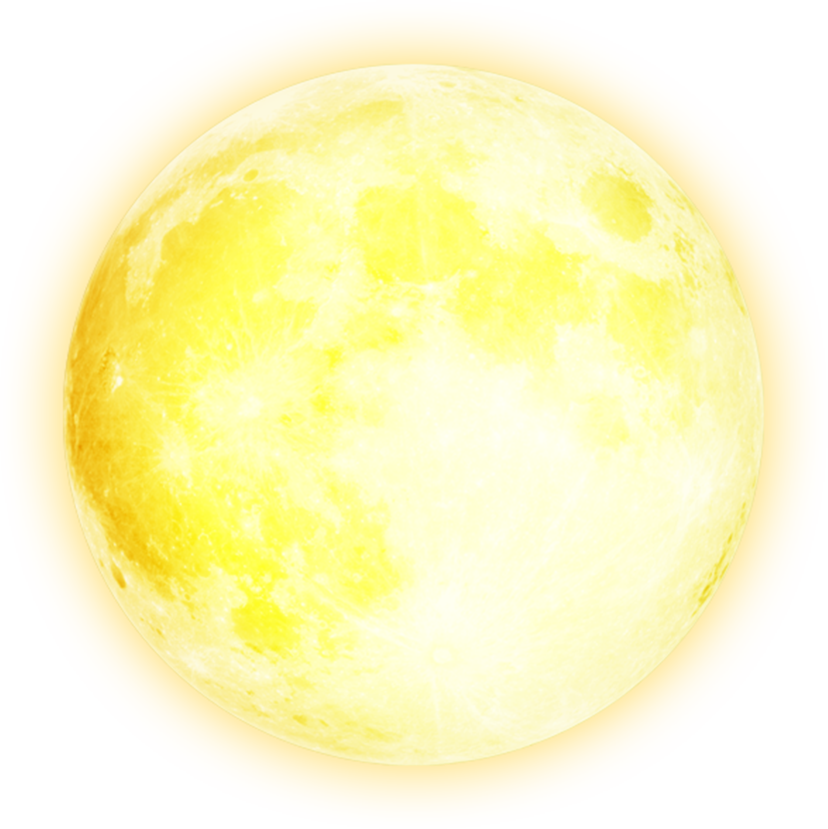 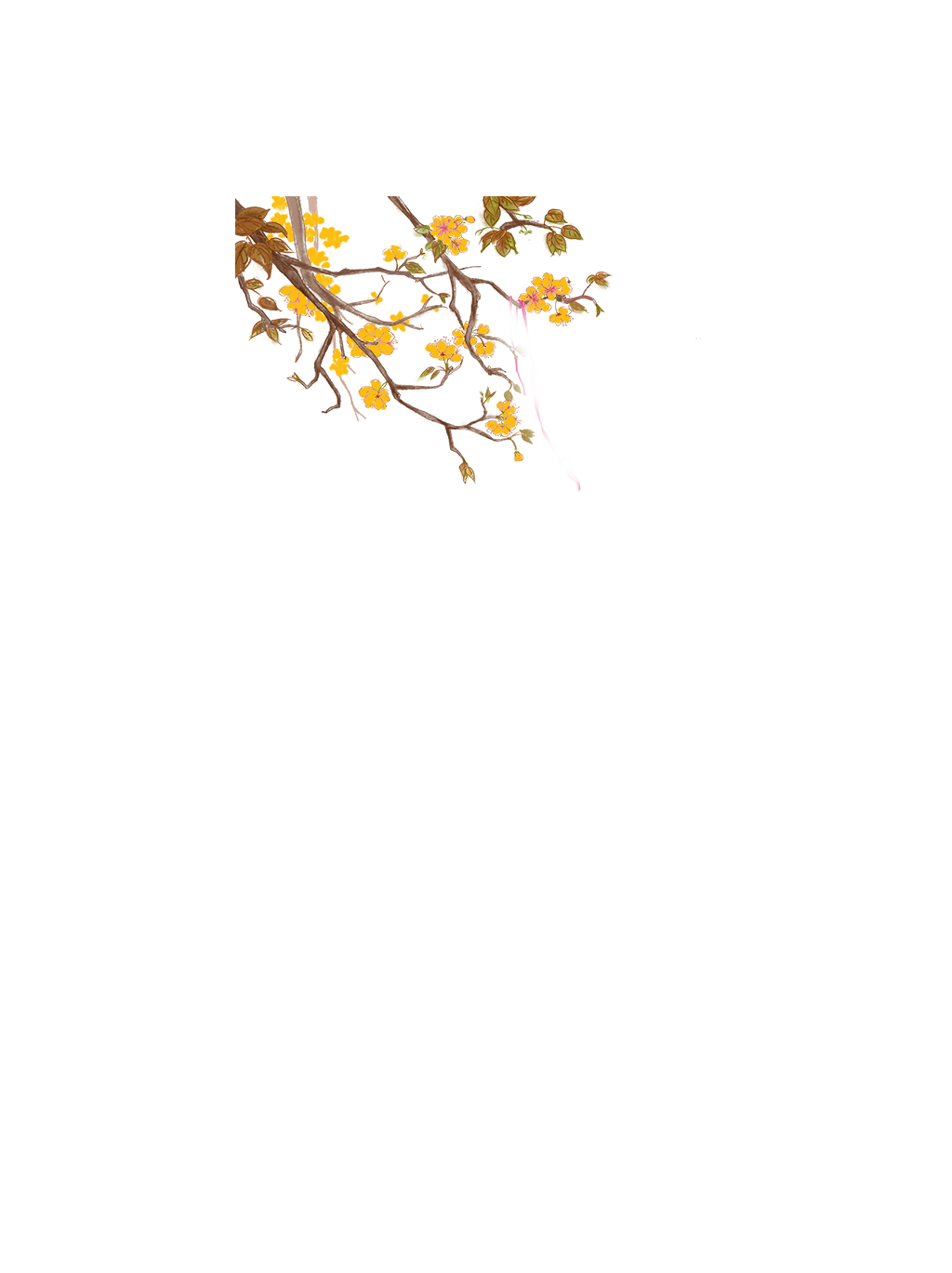 Trung Thu
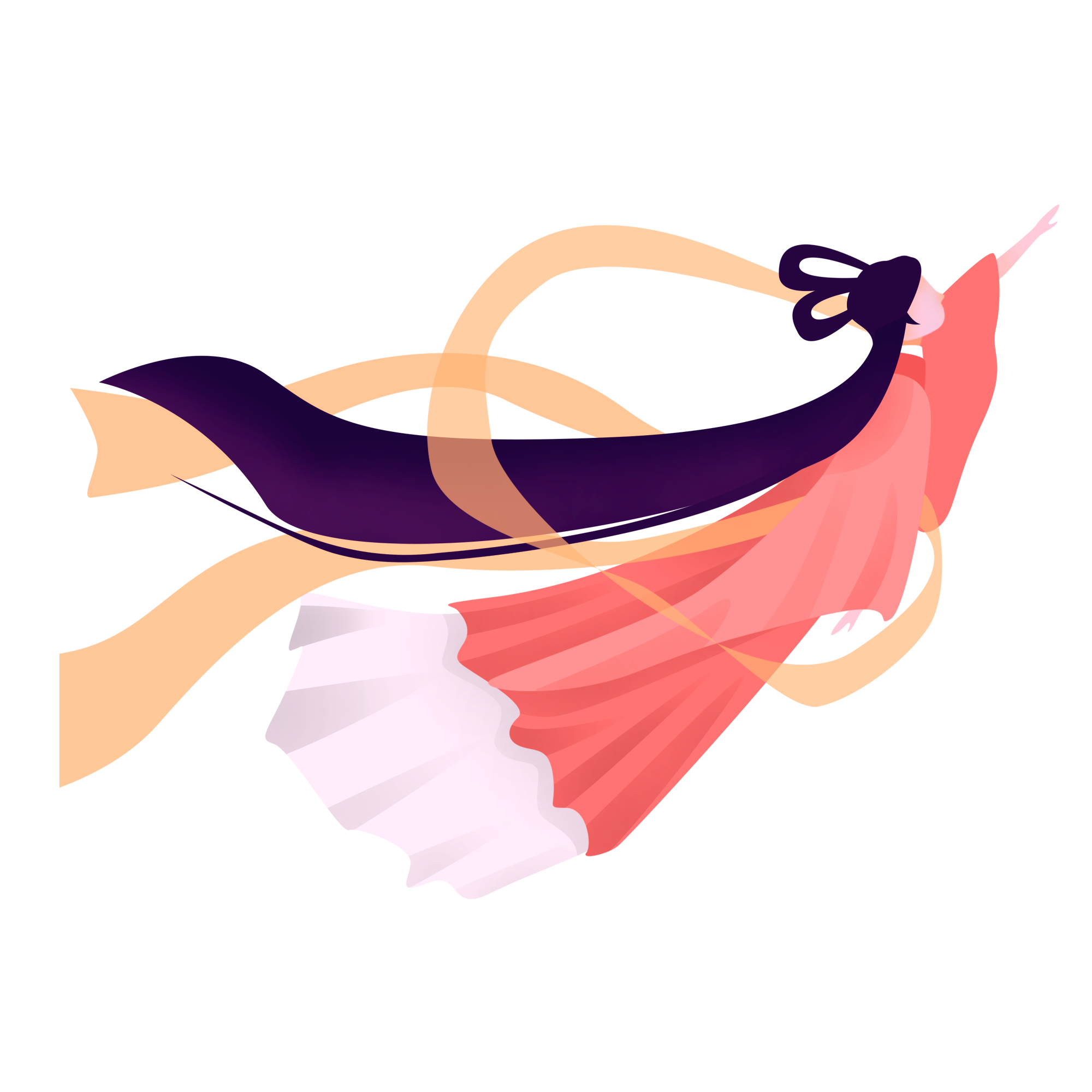 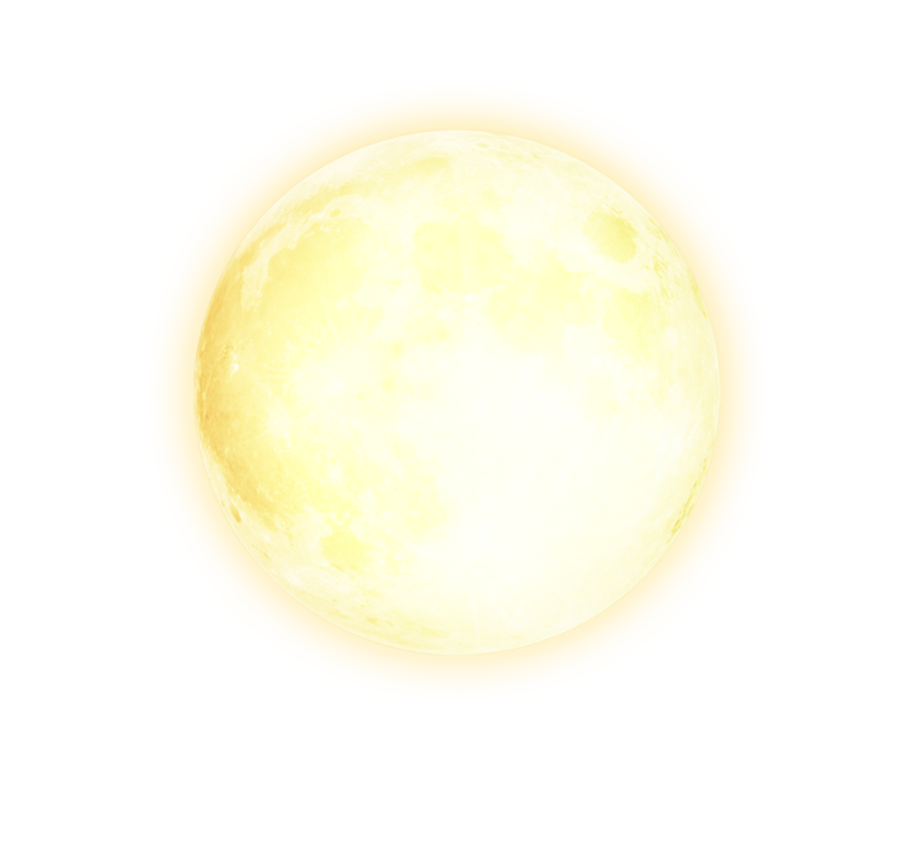 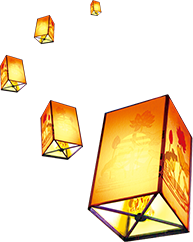 2021
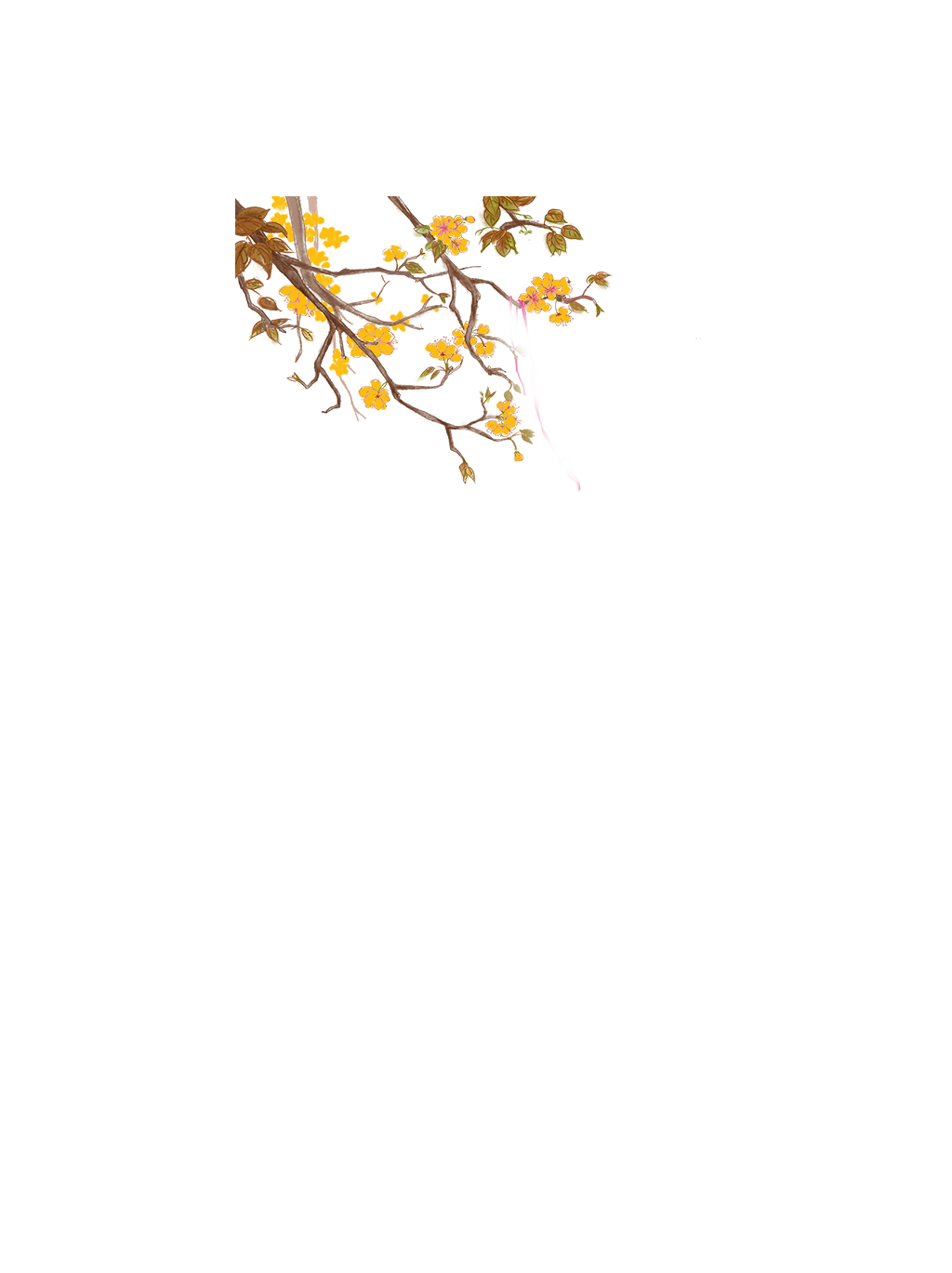 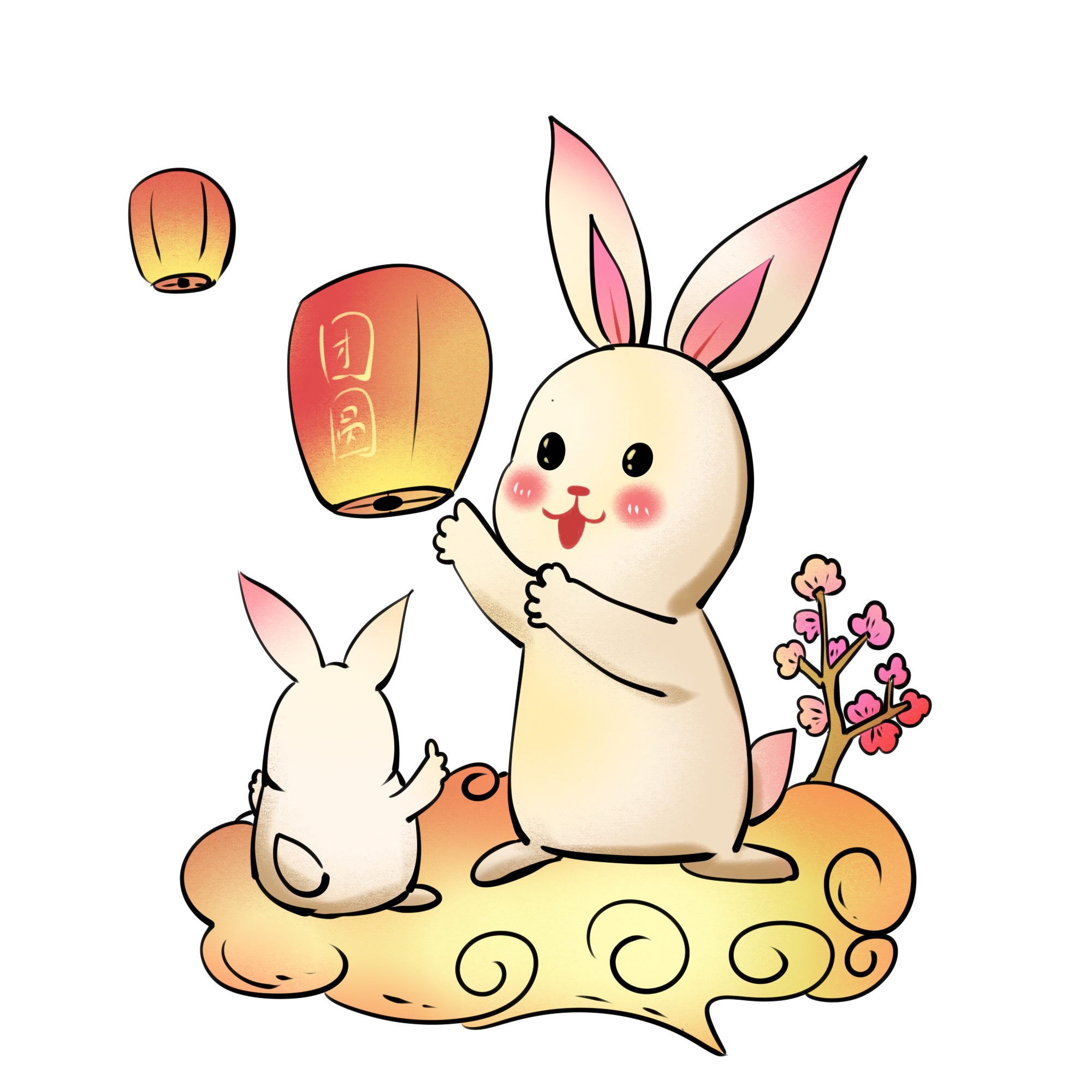 ………………………………………………………………………
………………………………………………………………………
………………………………………………………………………
………………………………………………………………………
………………………………………………………………………
………………………………………………………………………
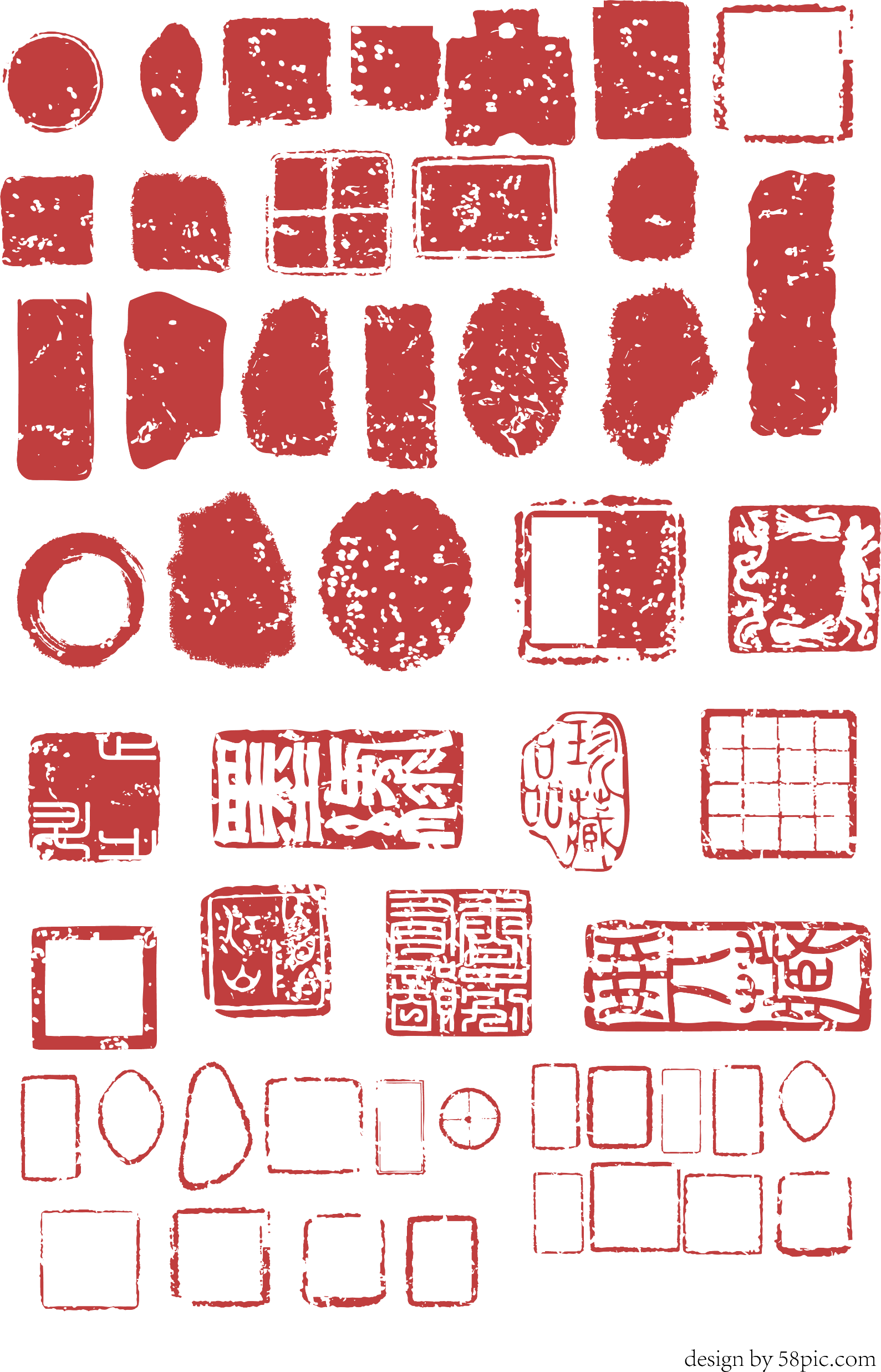 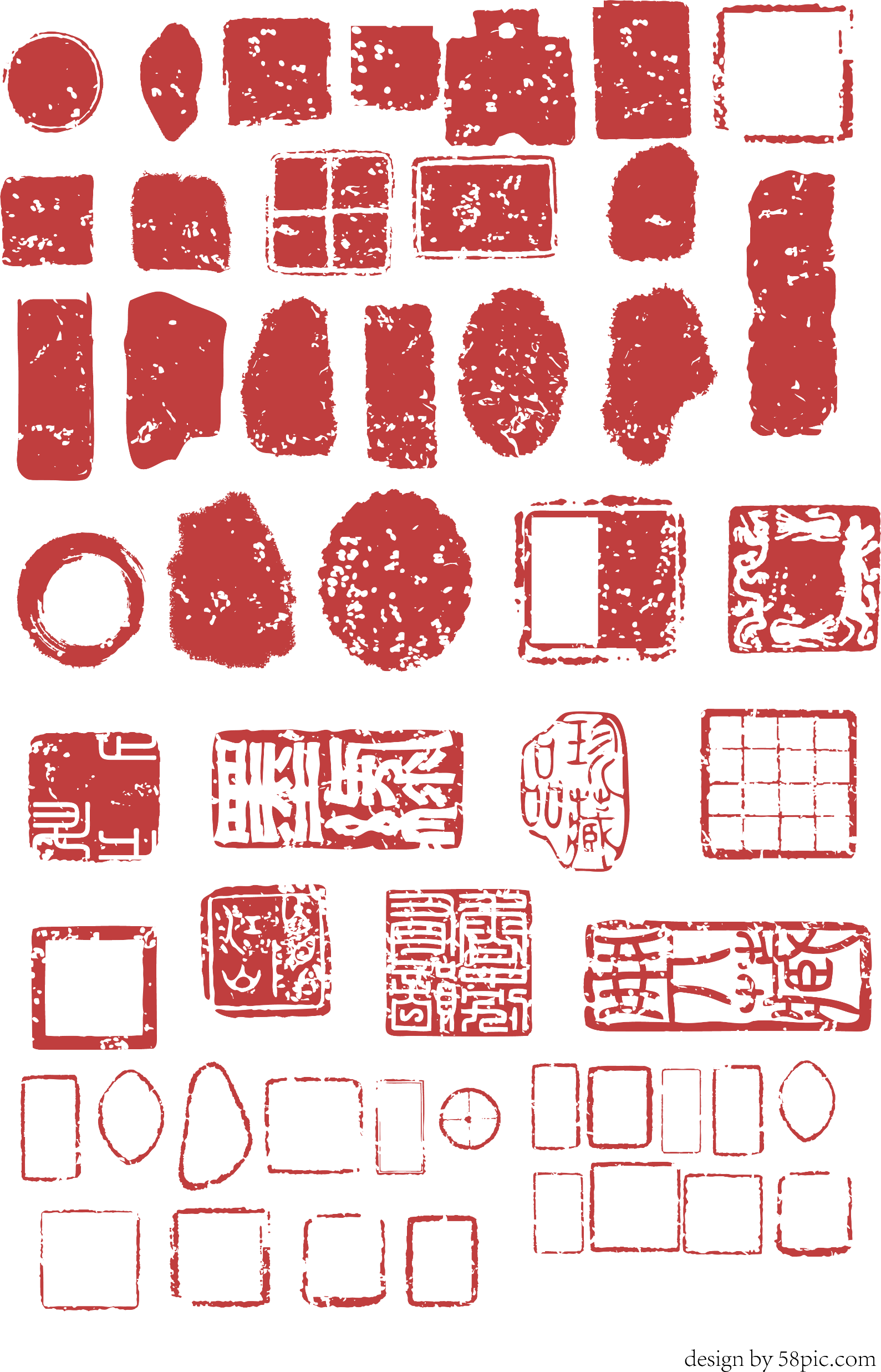 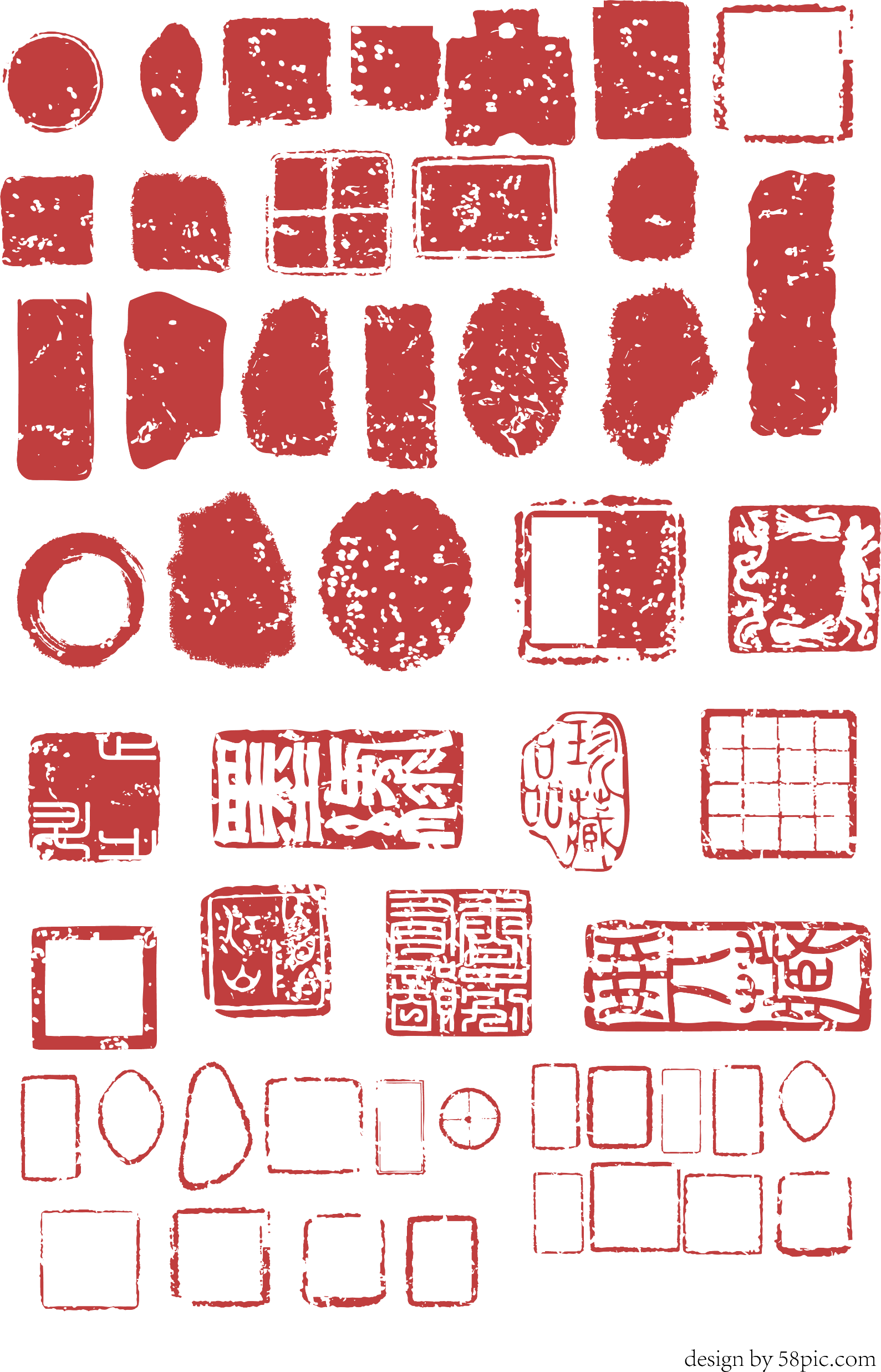 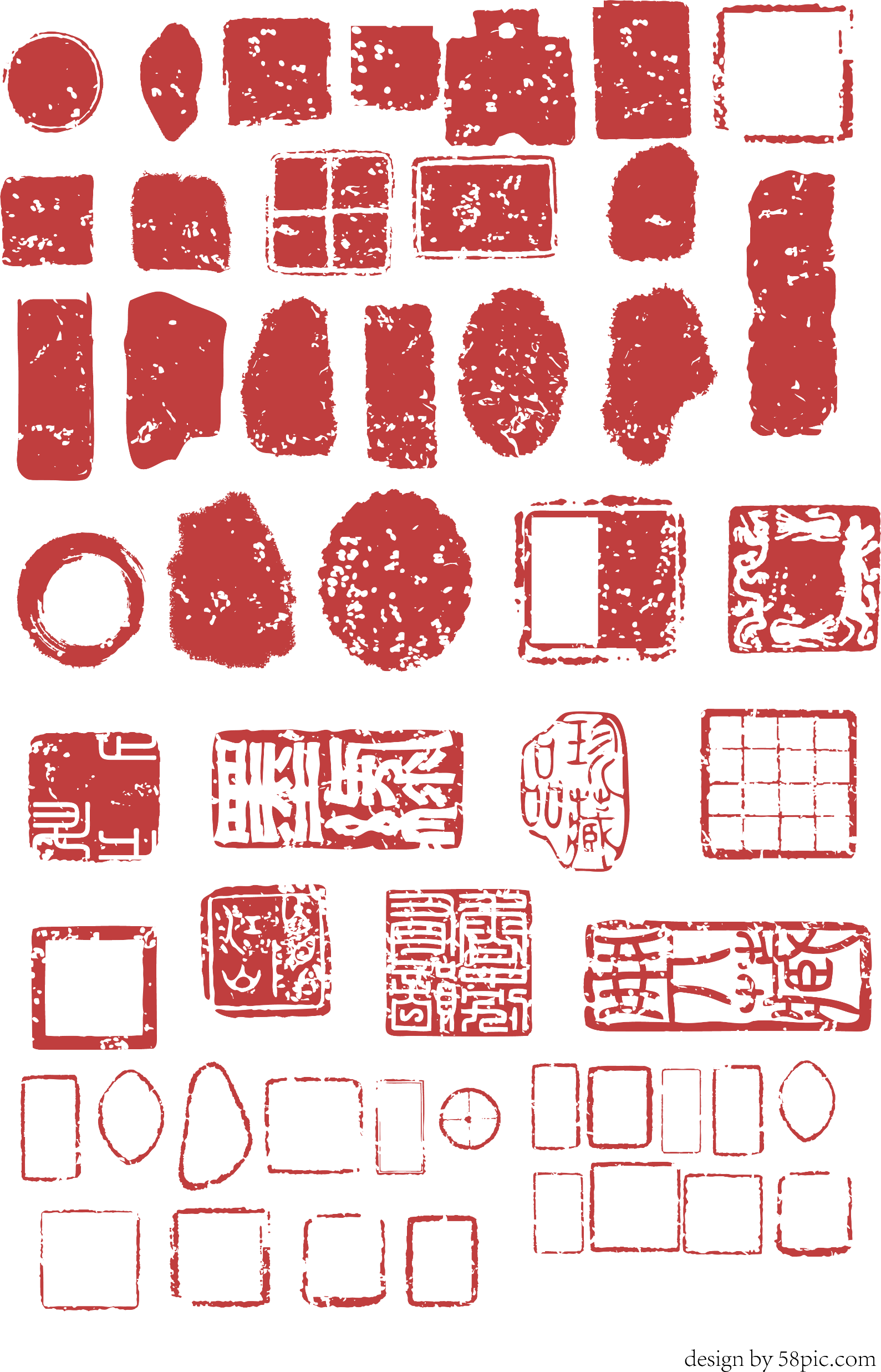 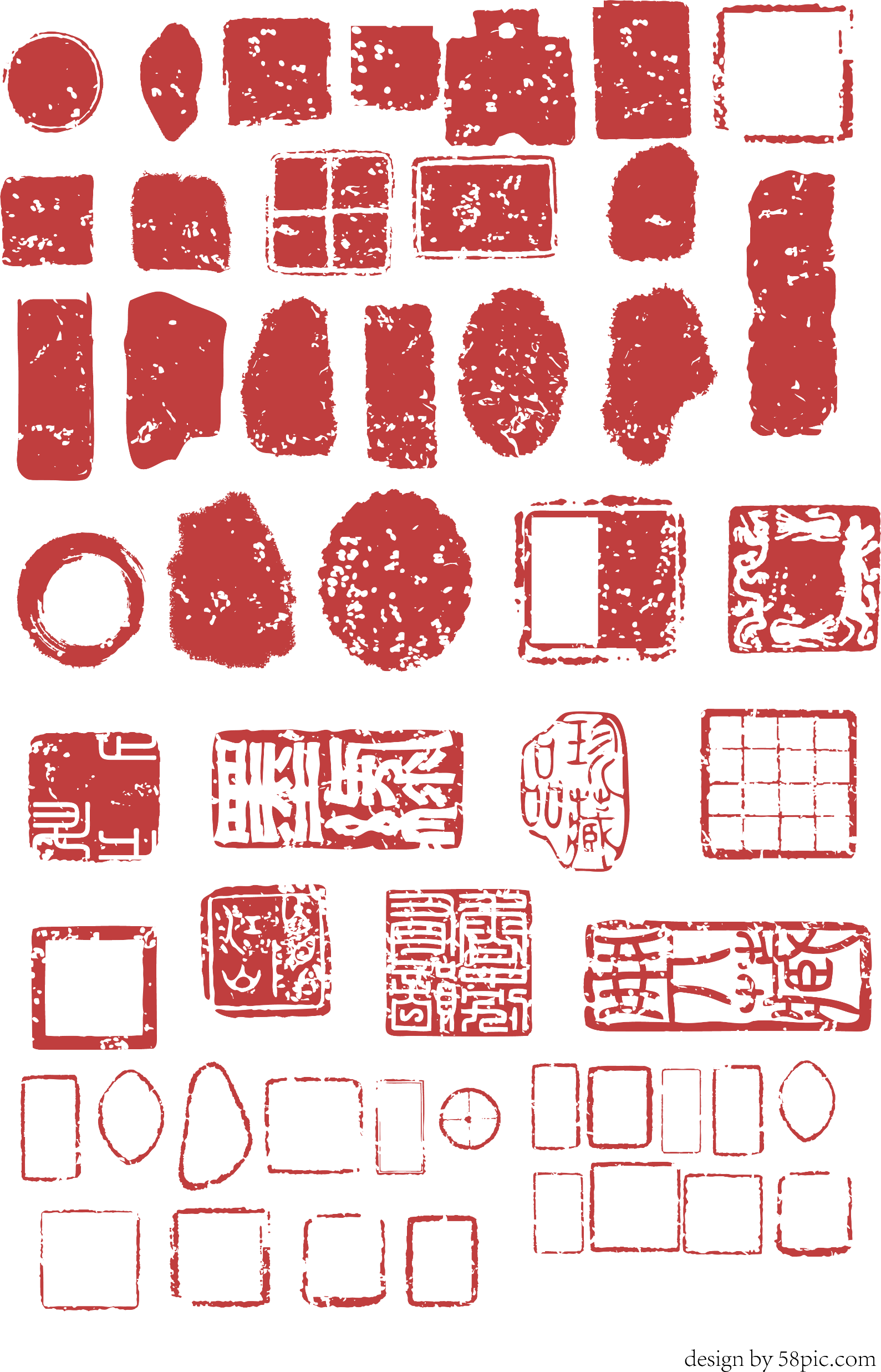 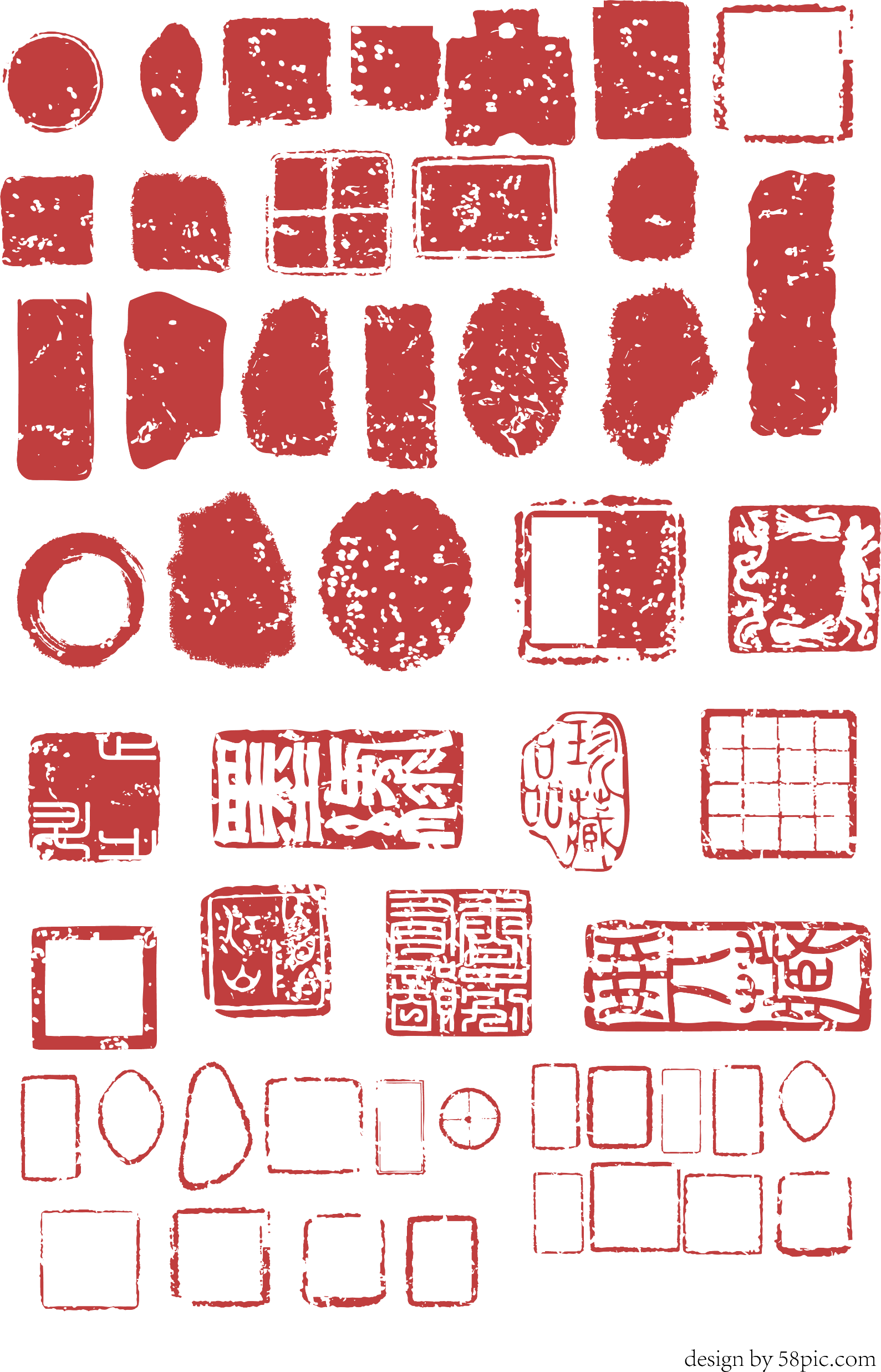 2
0
2
1
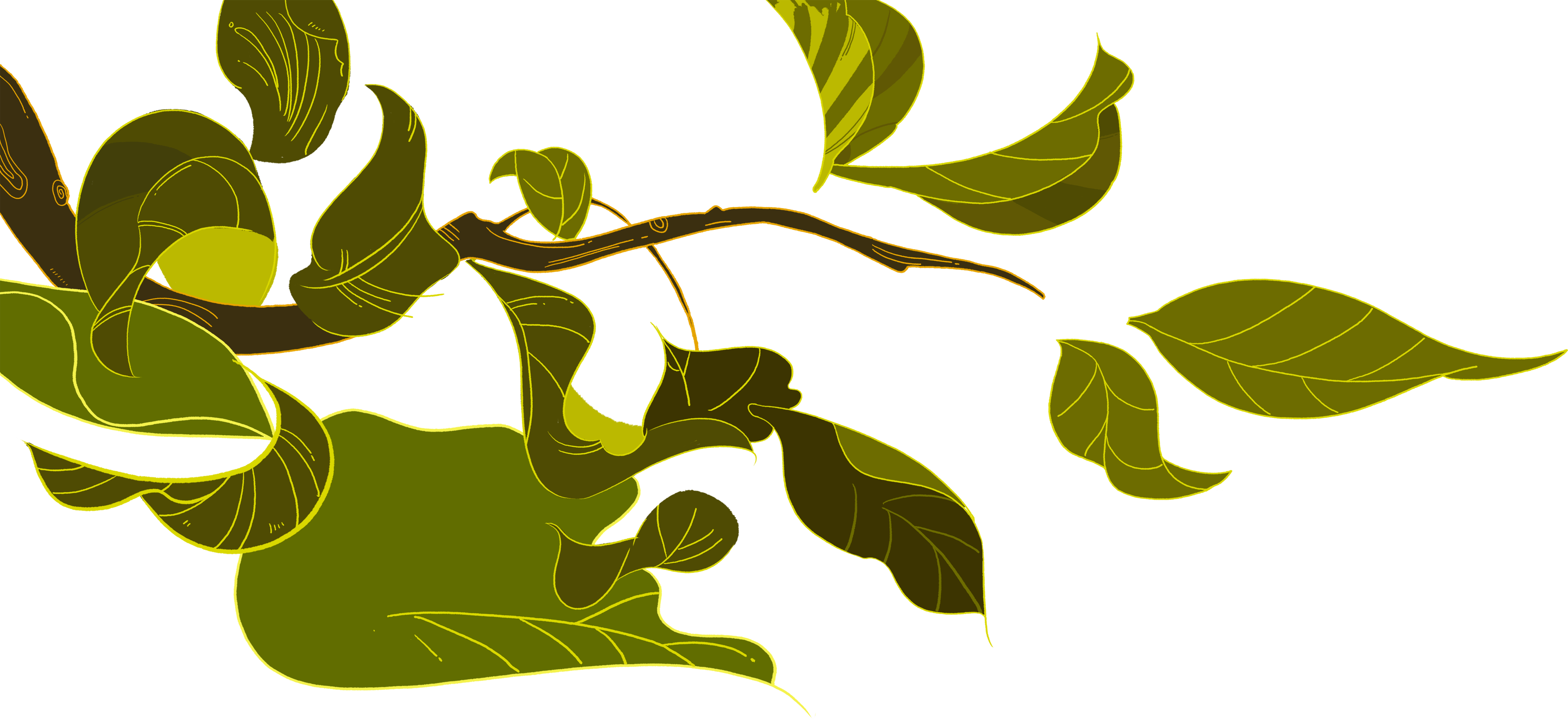 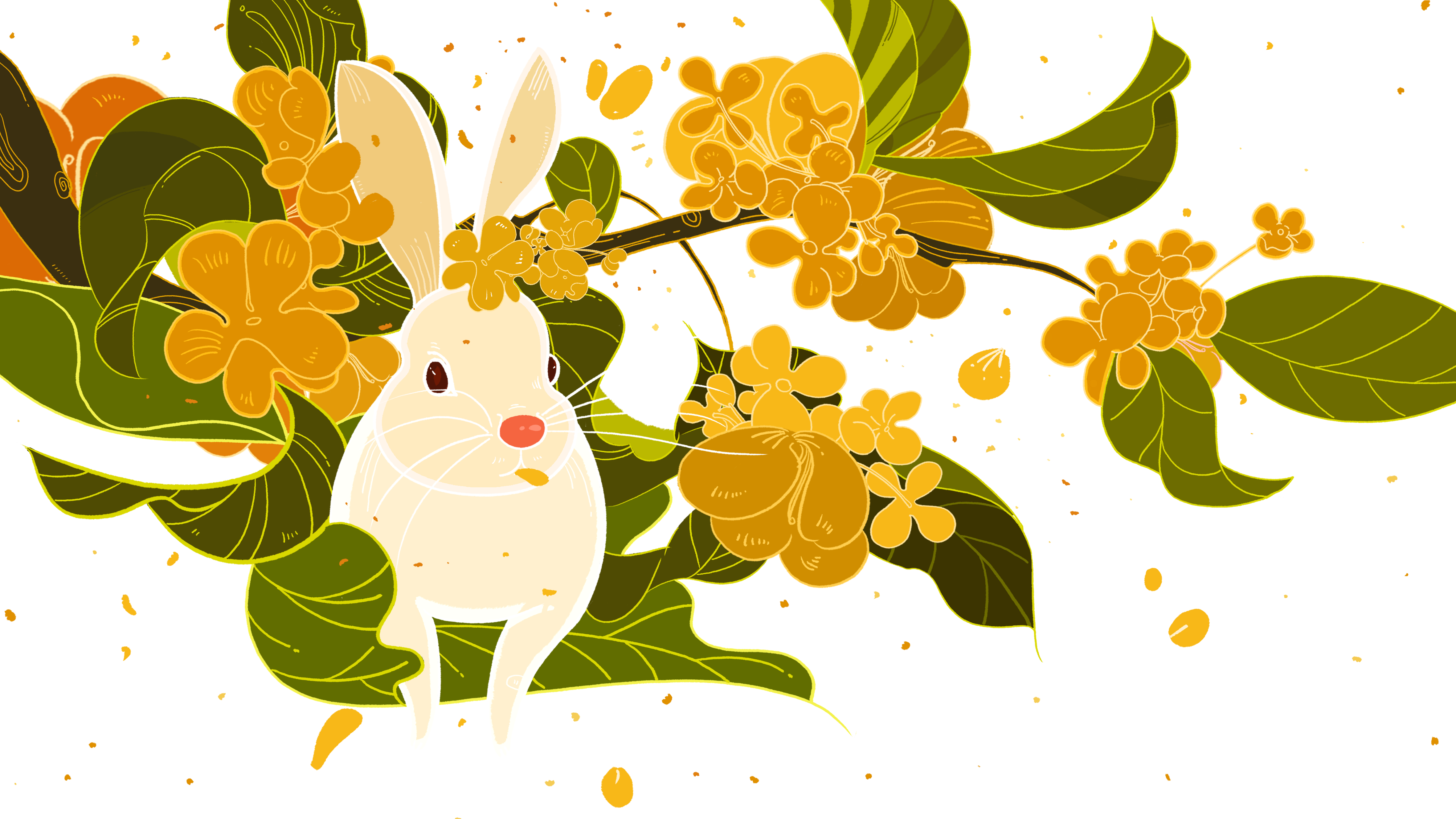 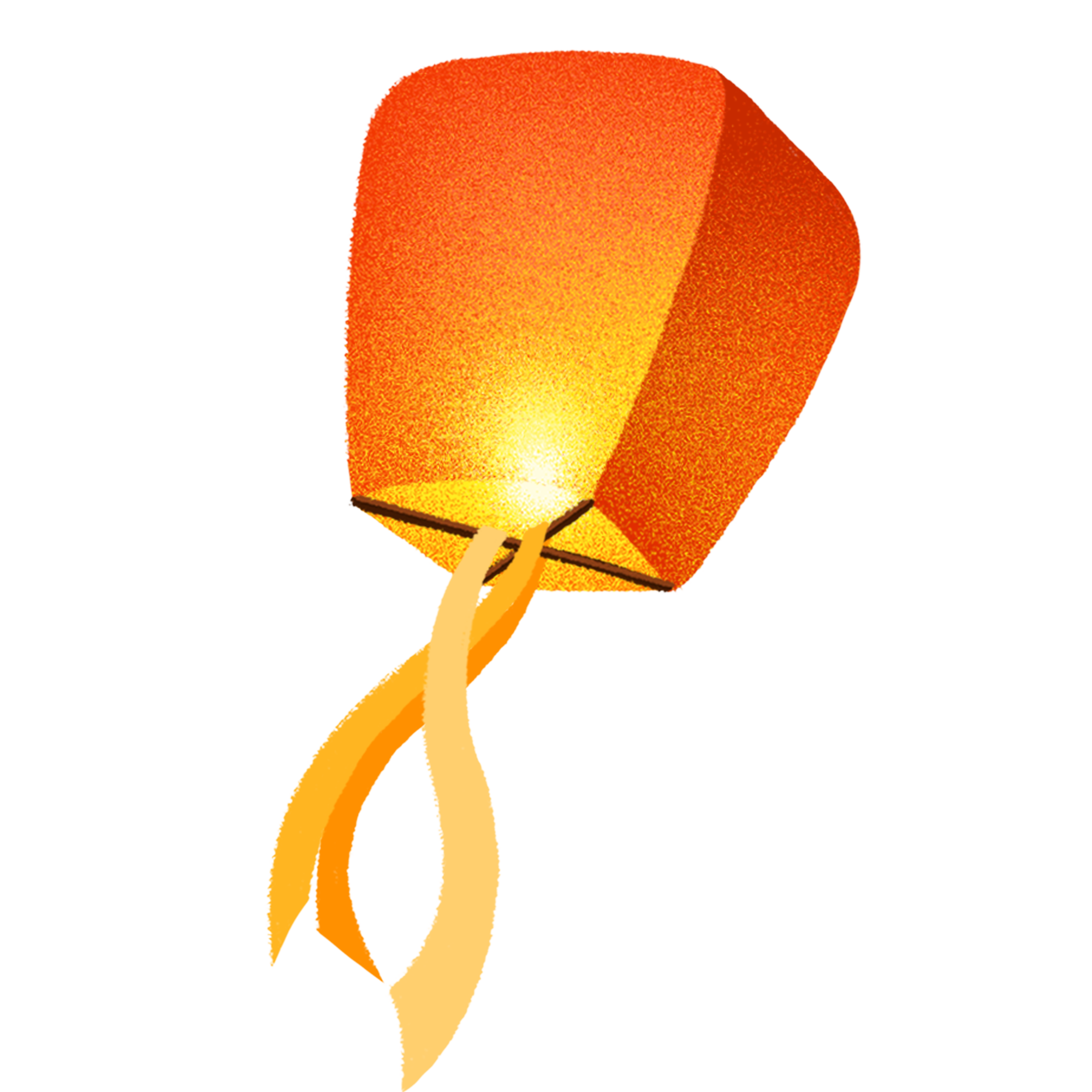 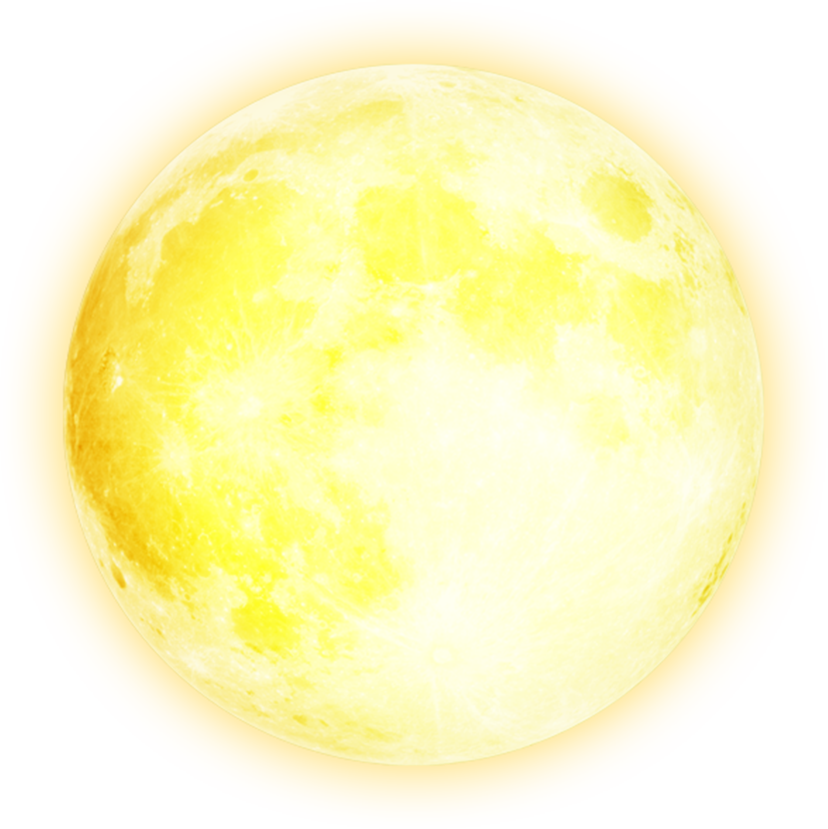 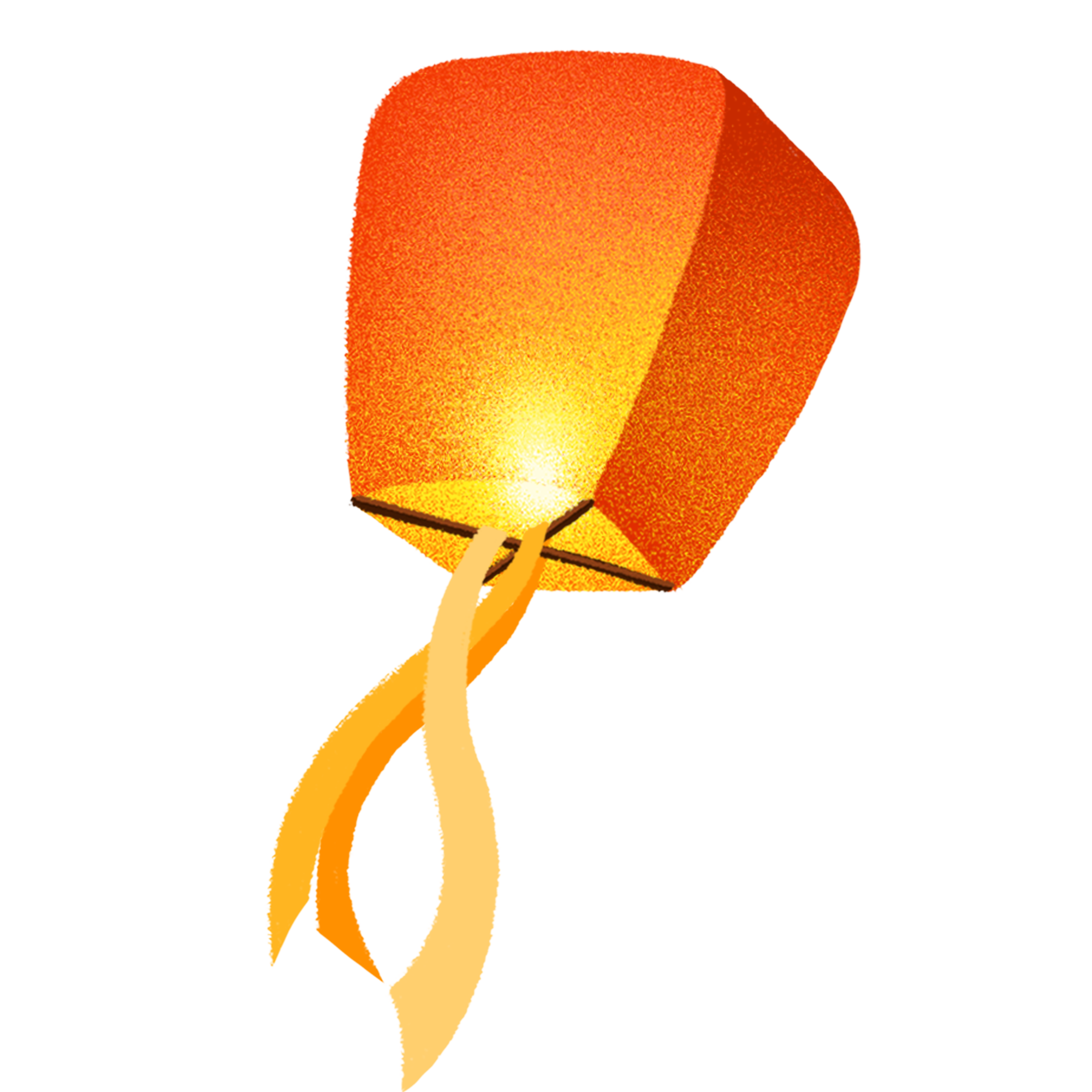 2
0
2
1
Nội dung
……………………………………………………………………………………………………………………………………………………….
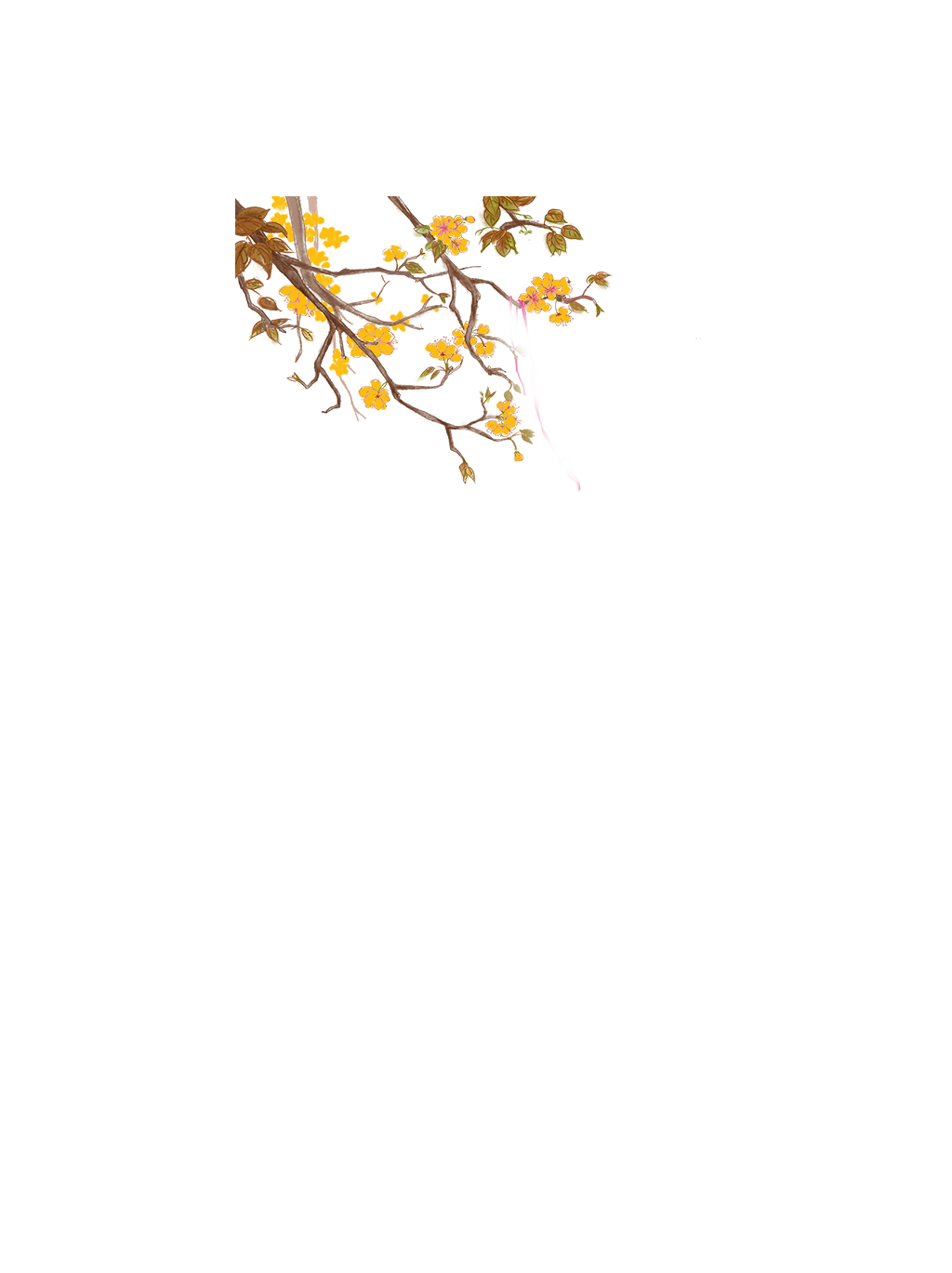 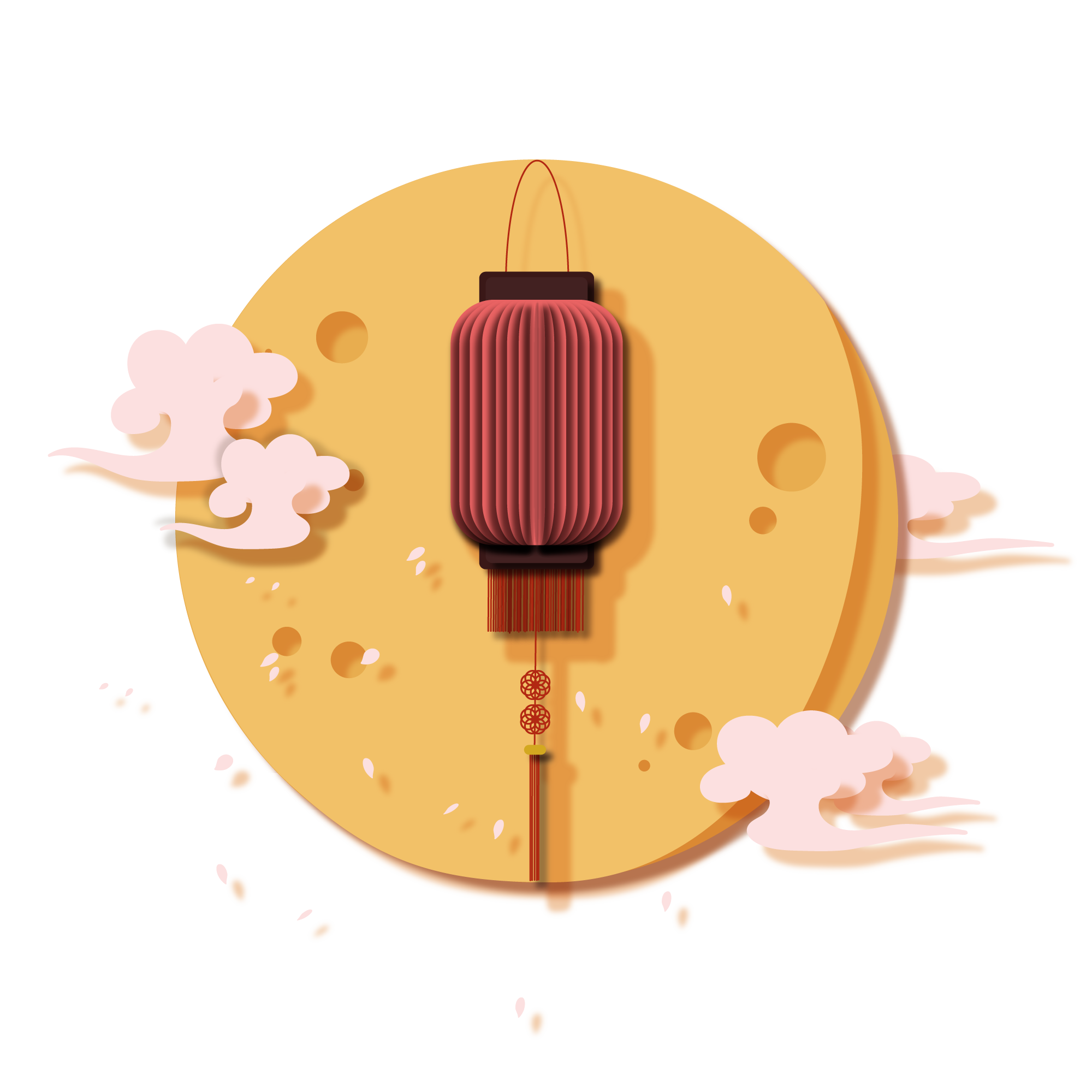 输
入
标
题
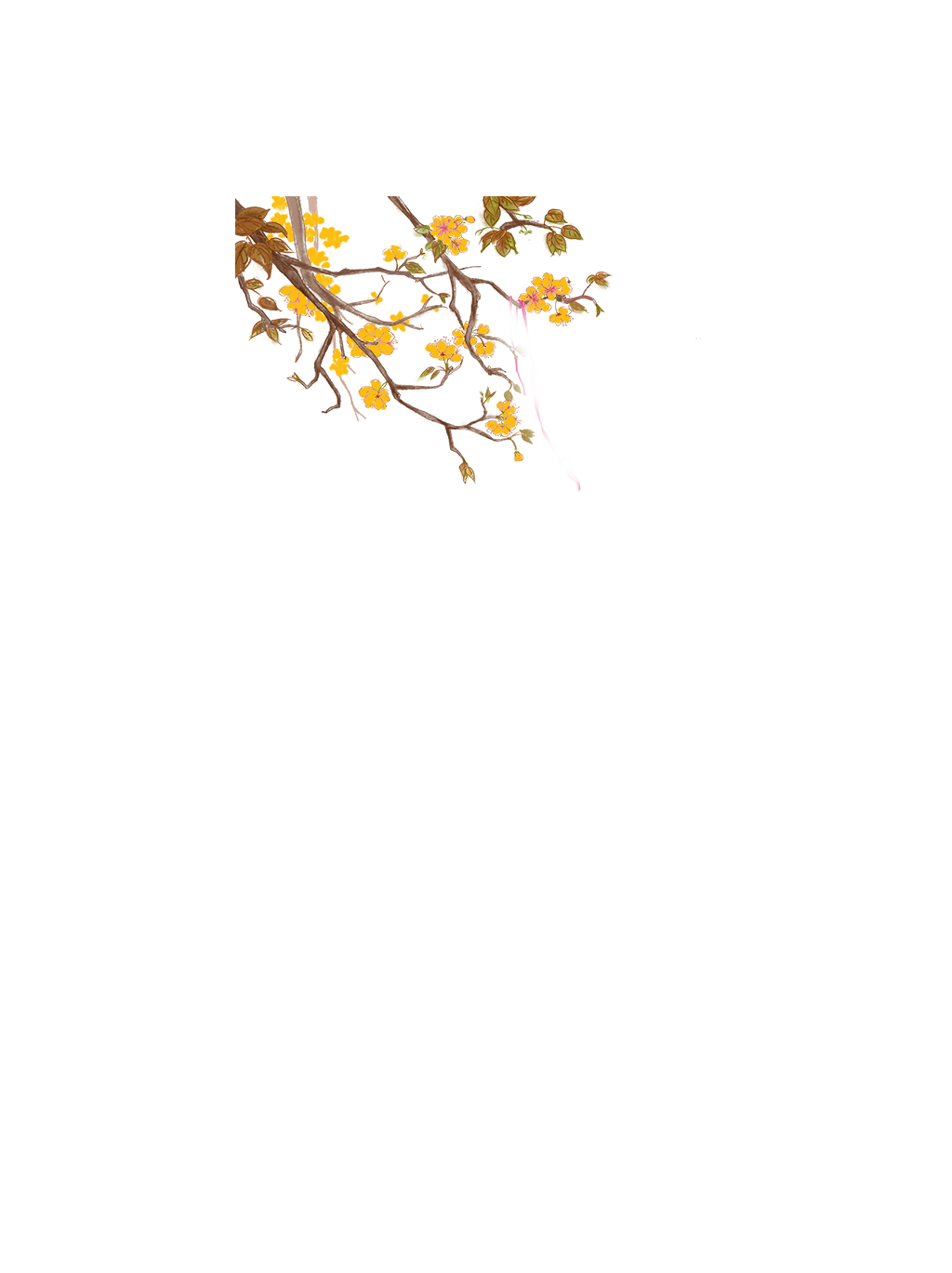 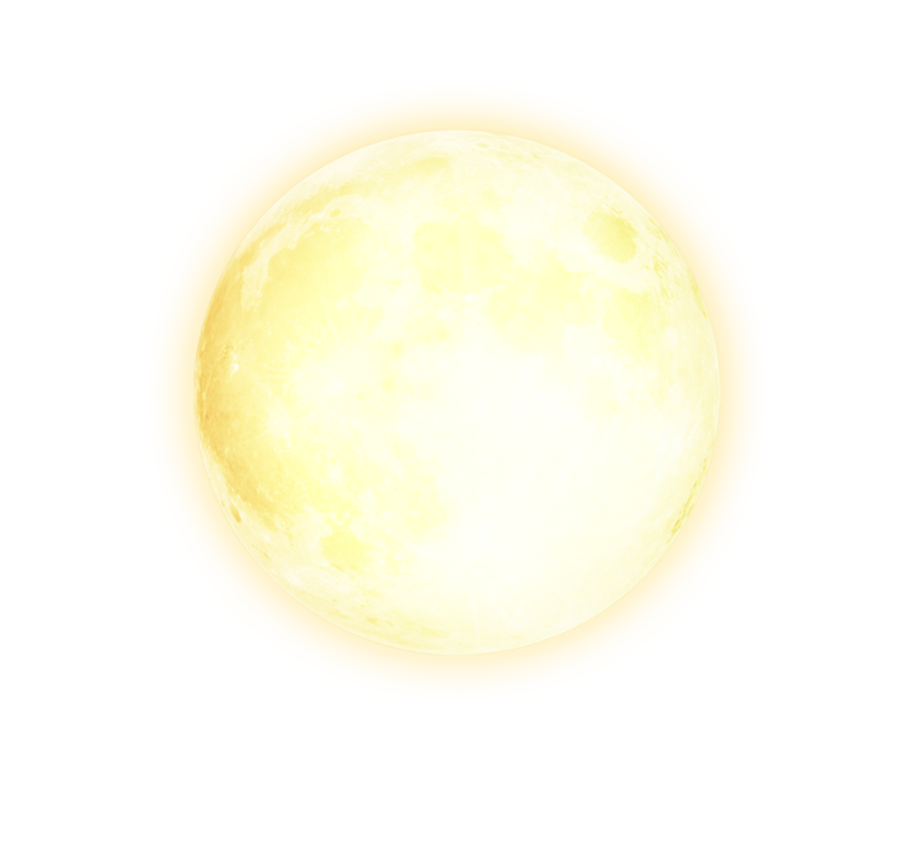 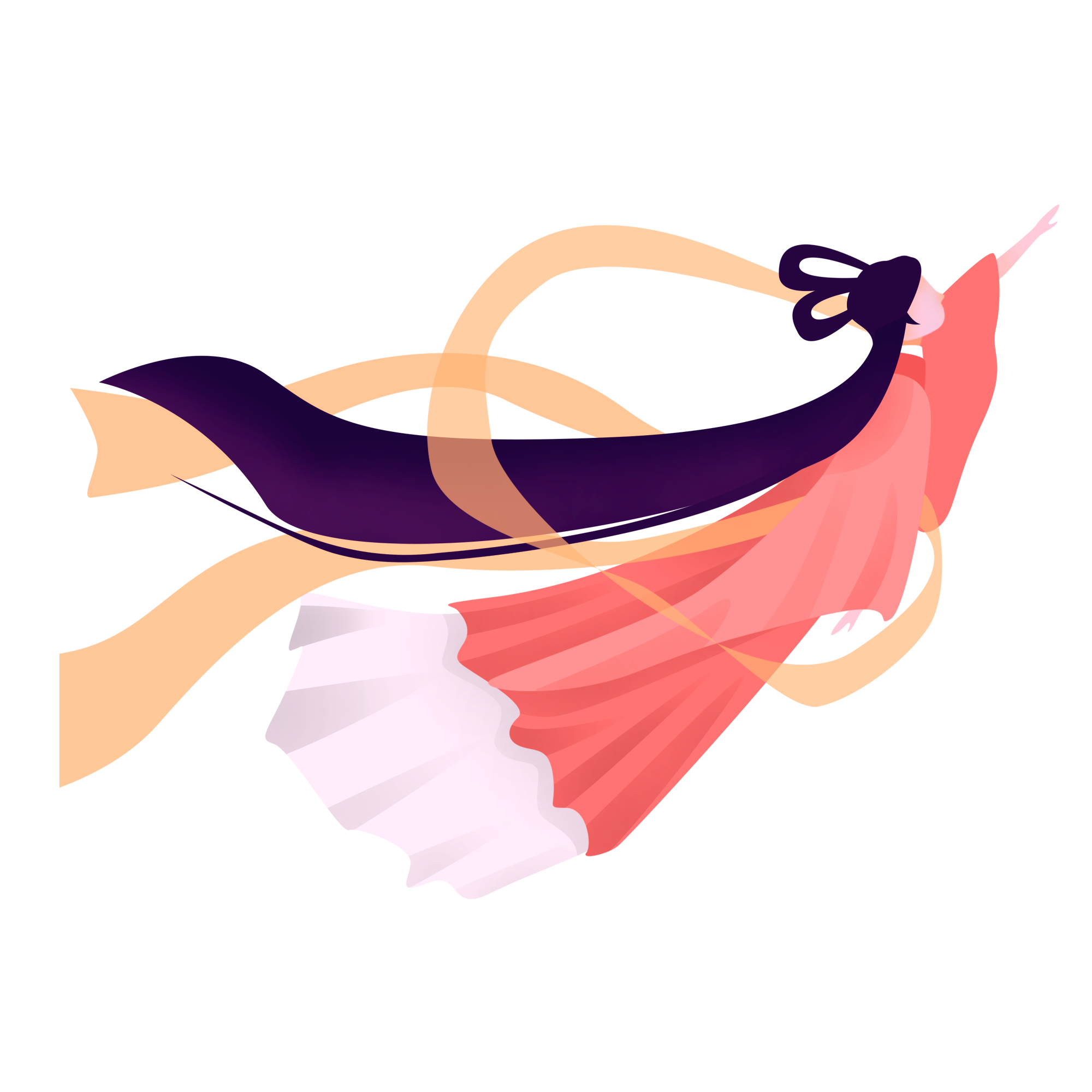 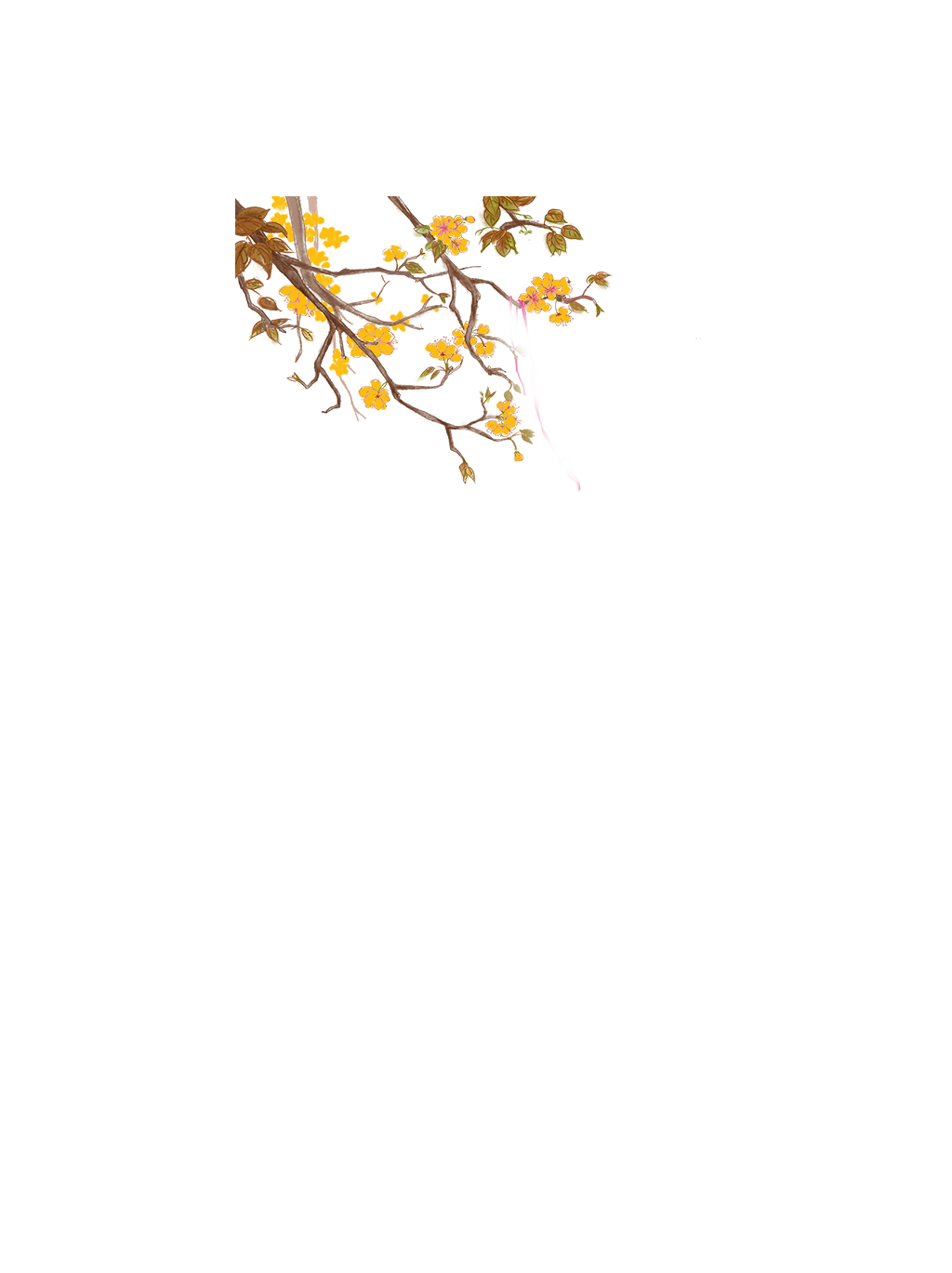 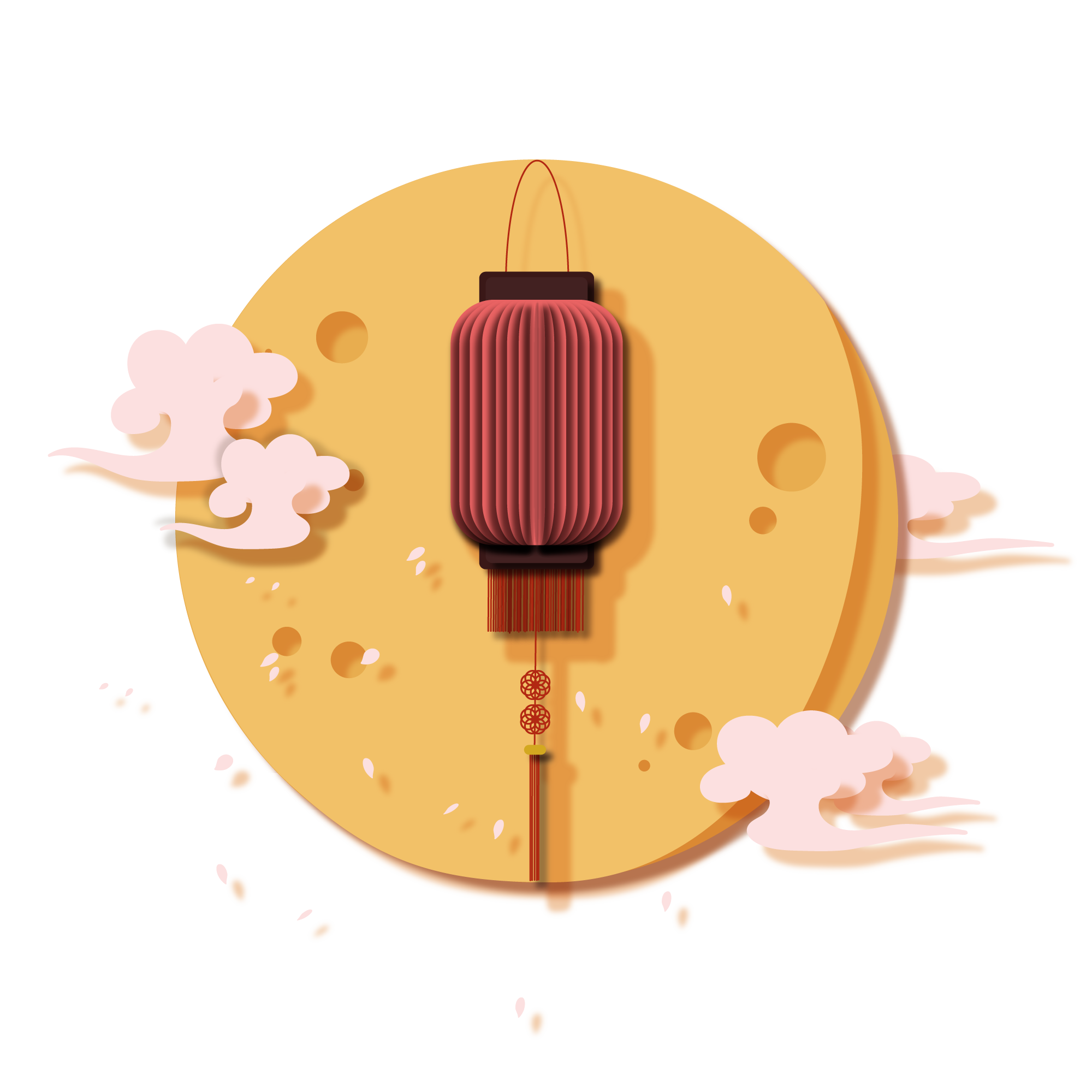 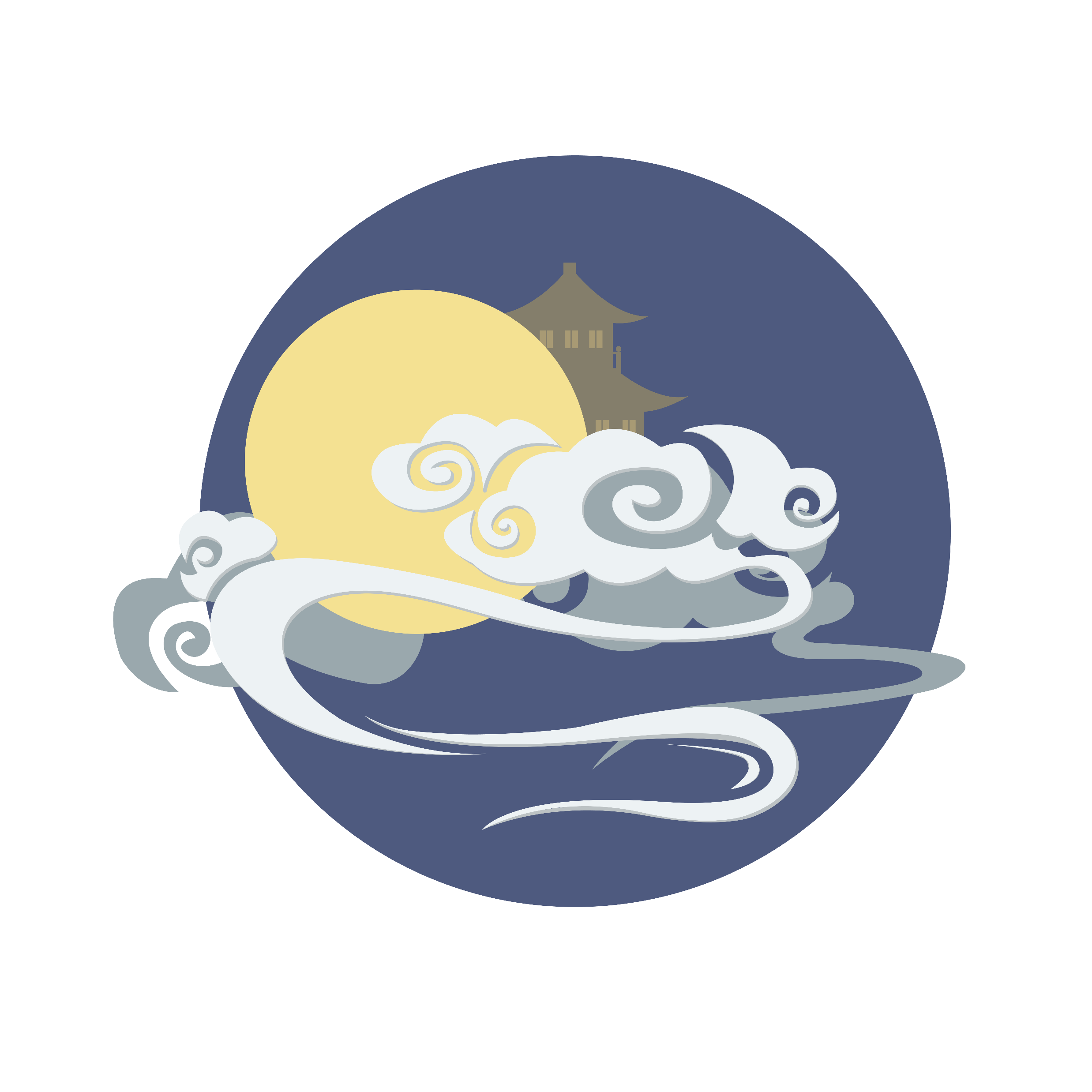 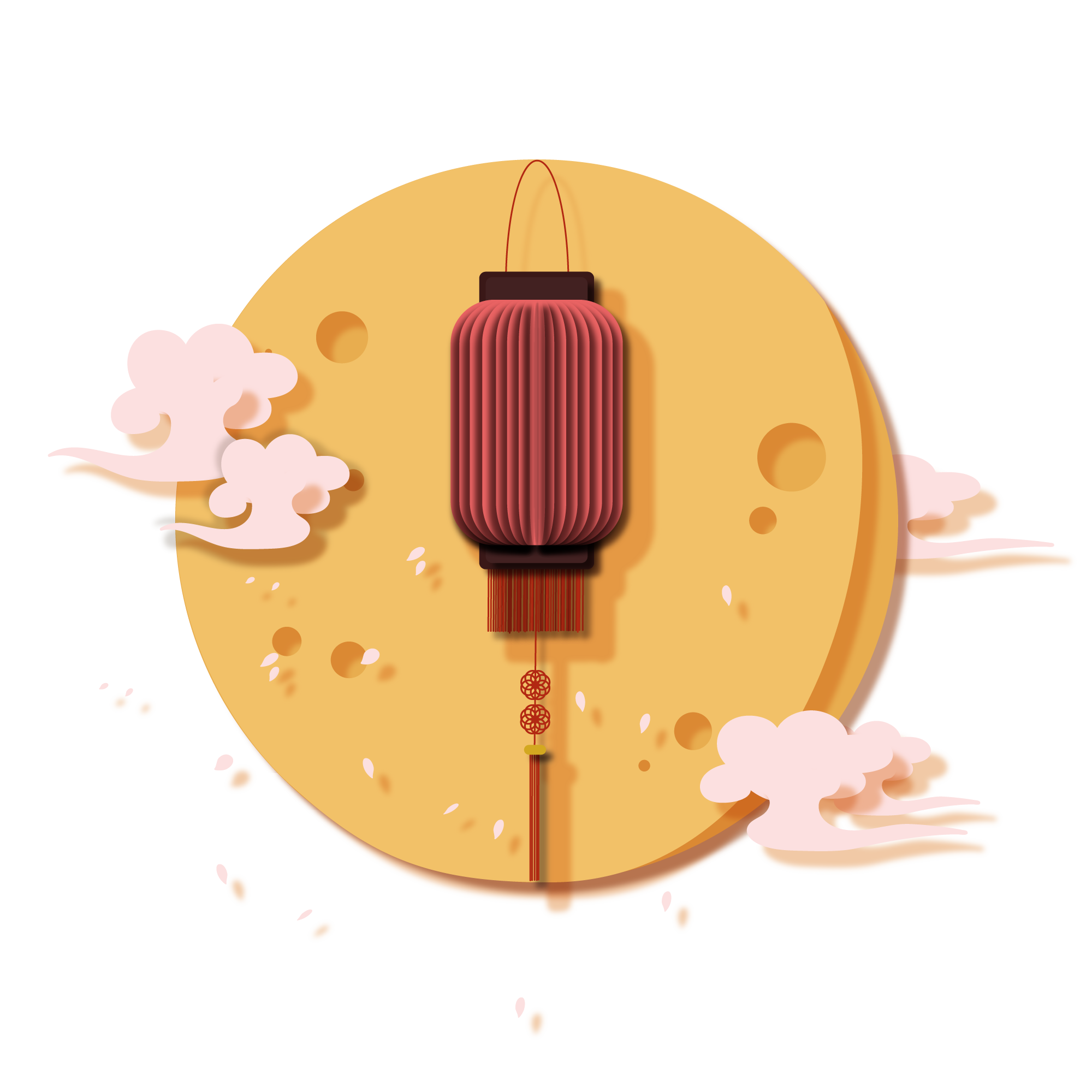 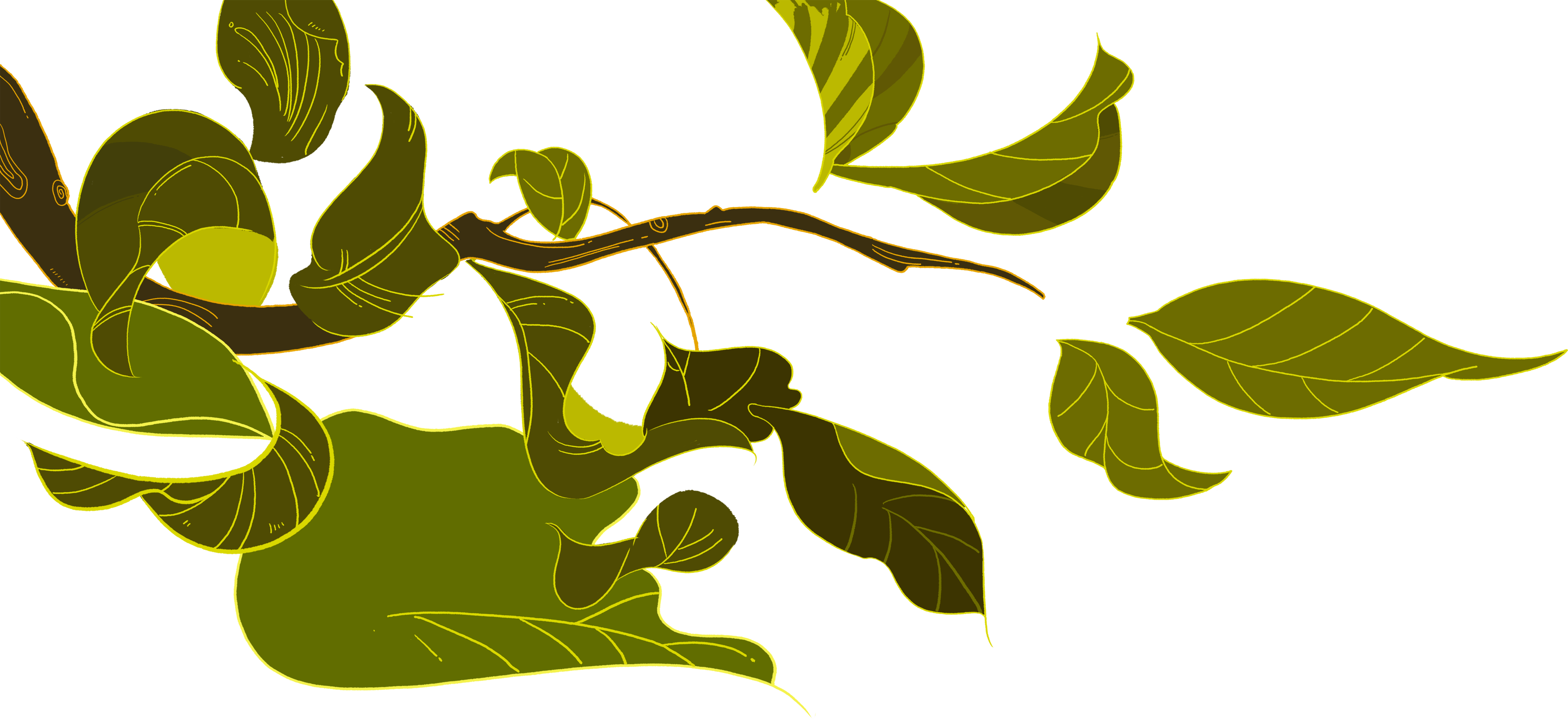 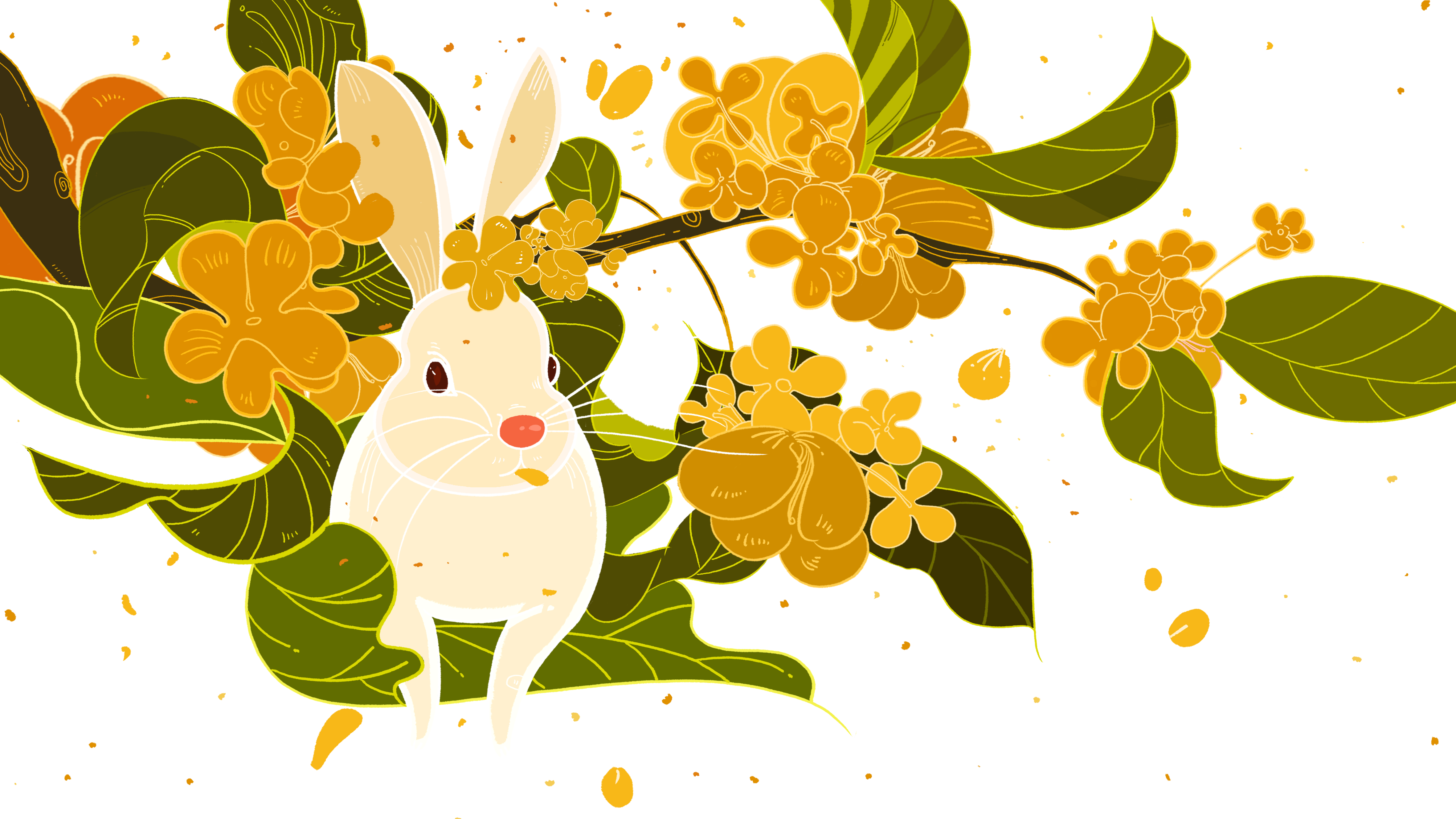 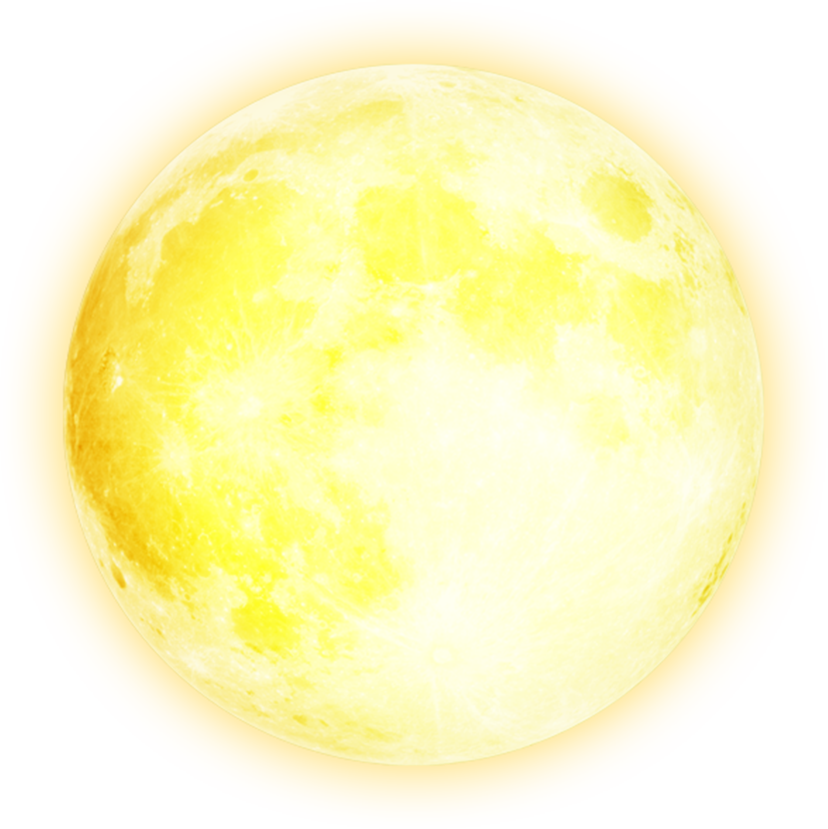 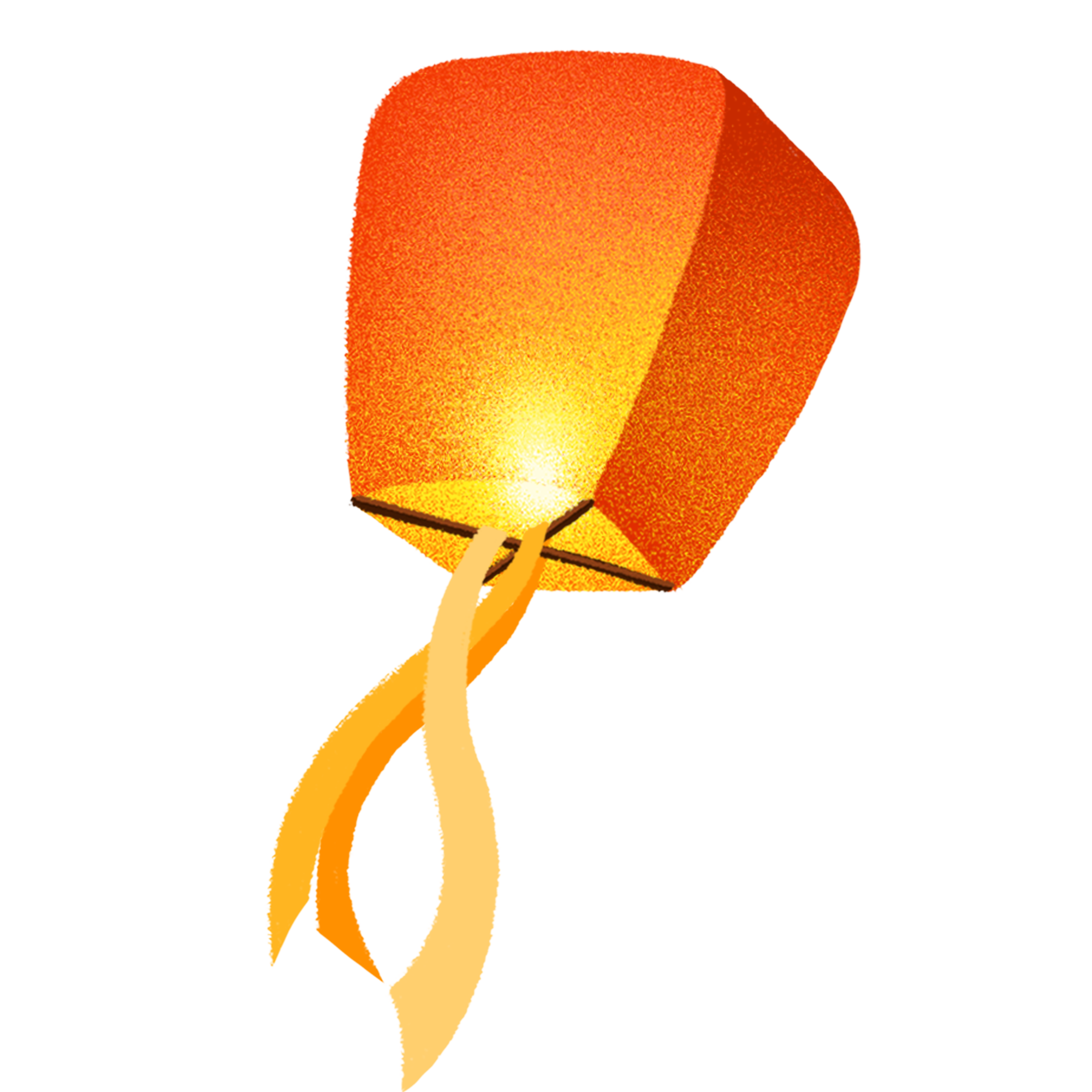 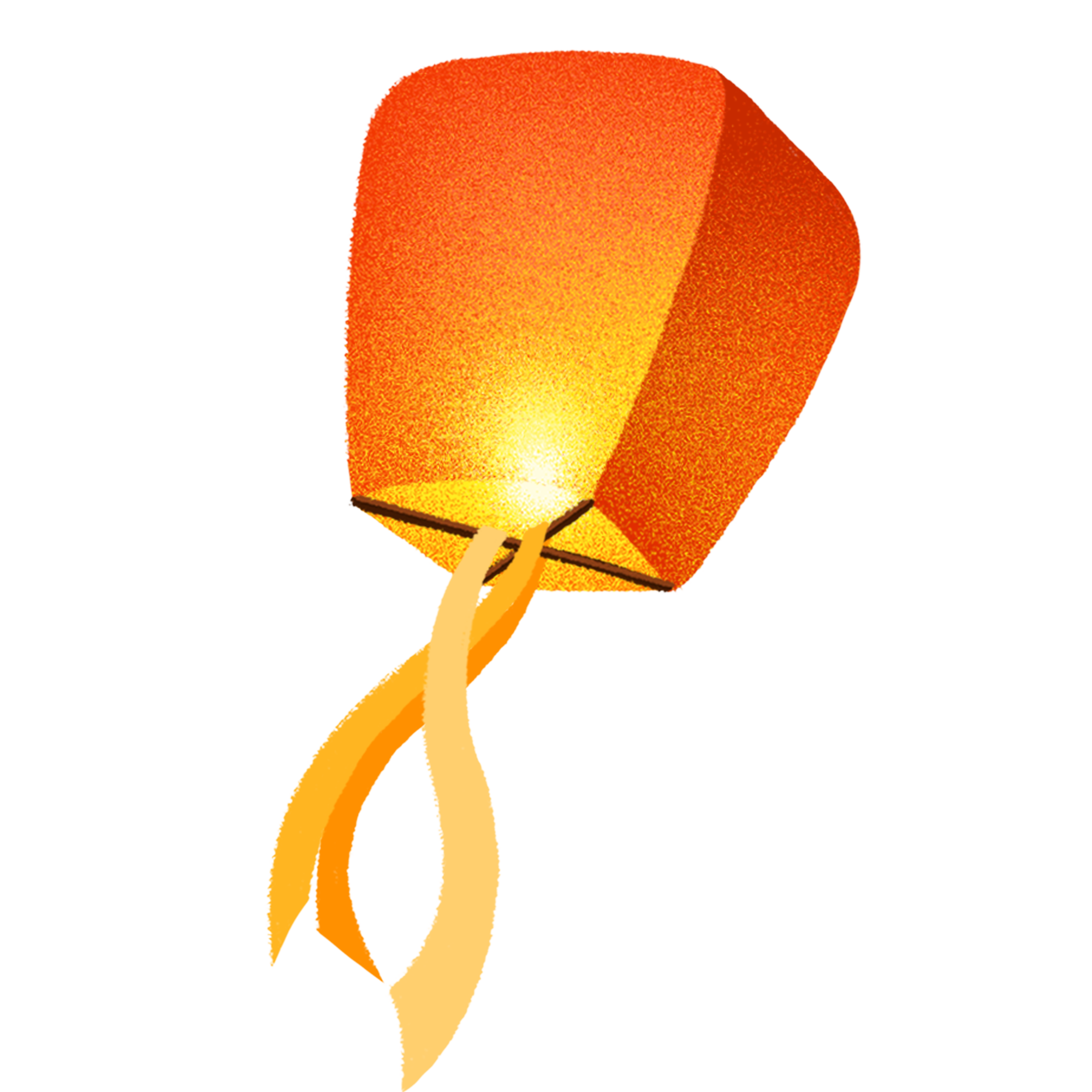 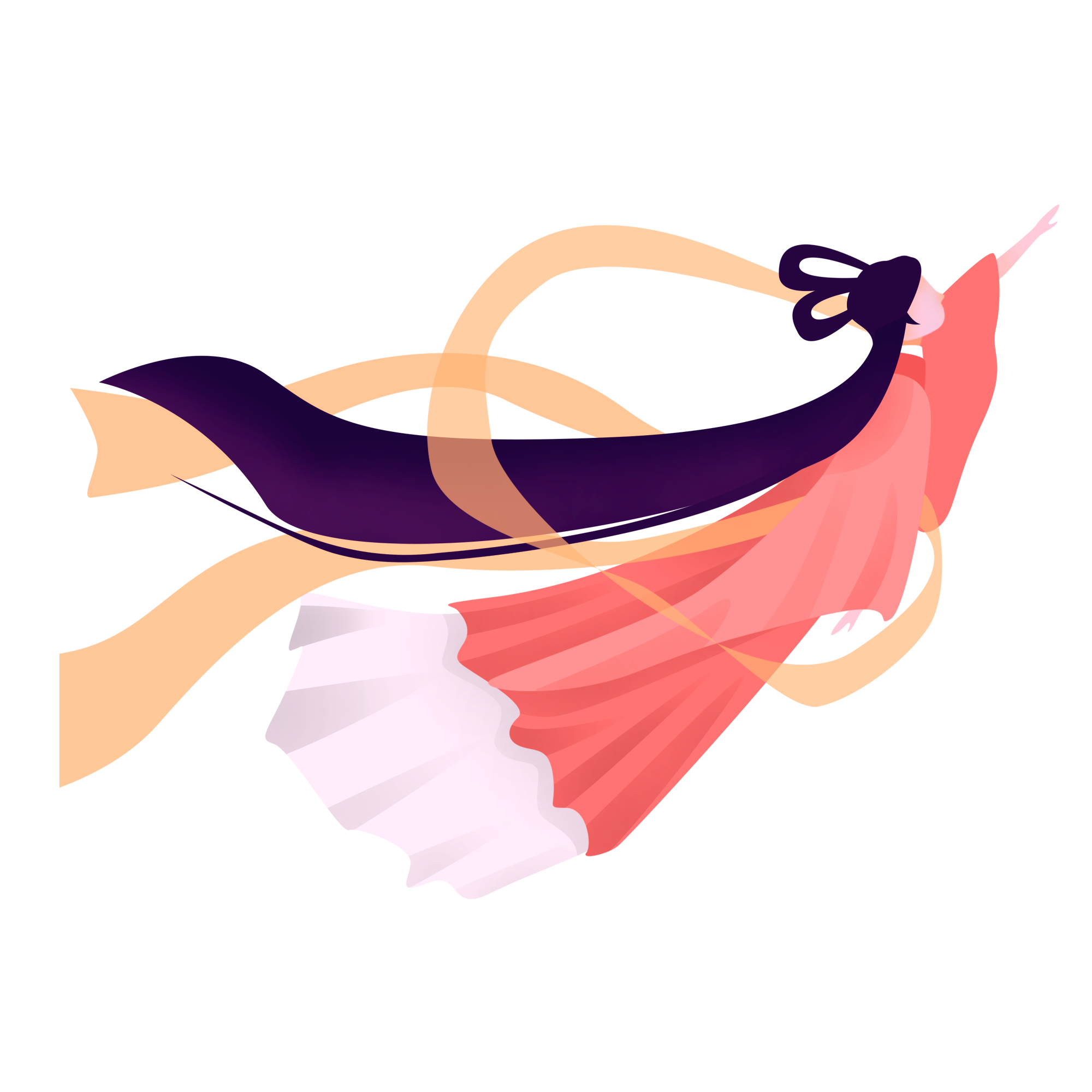 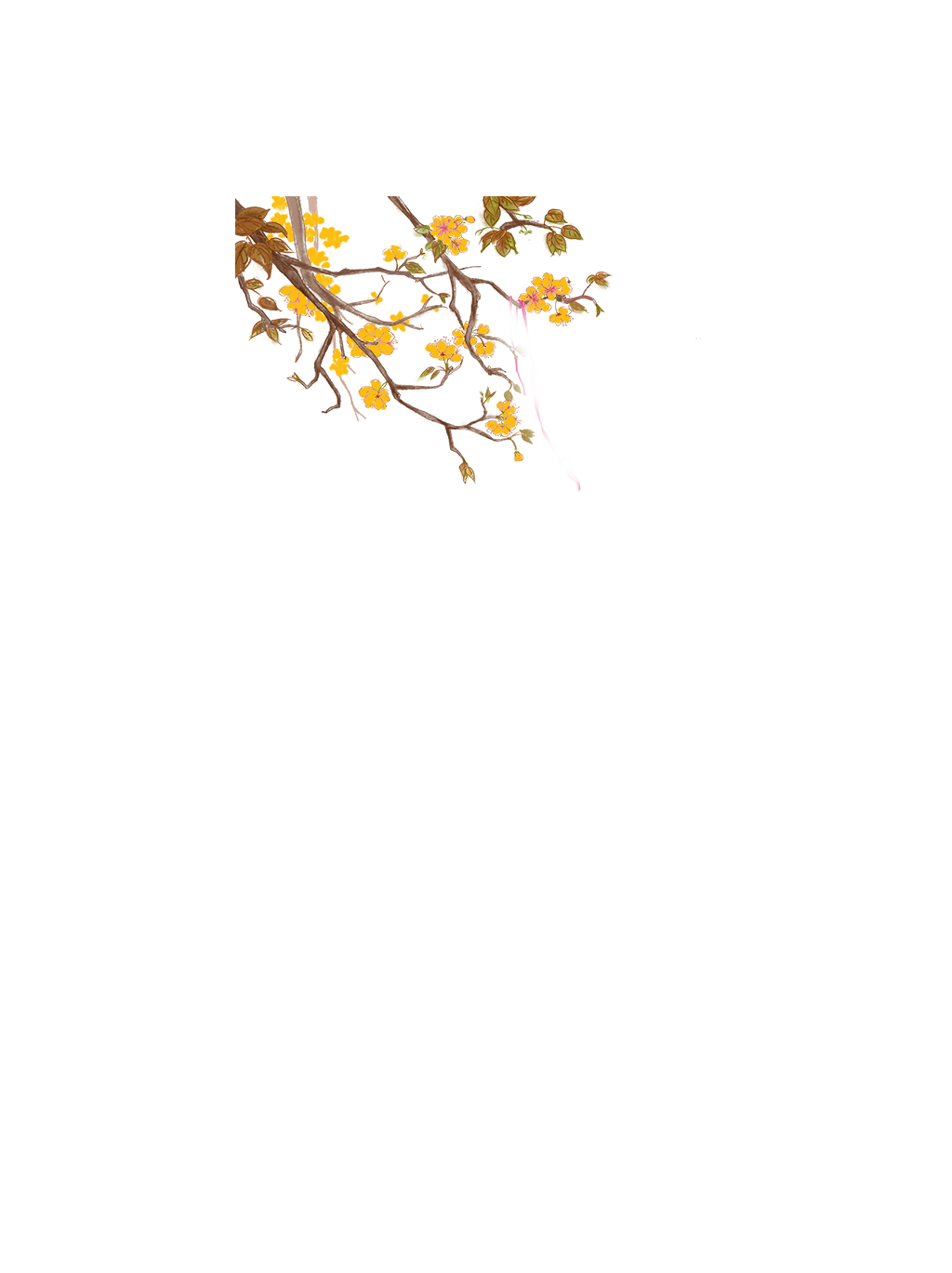 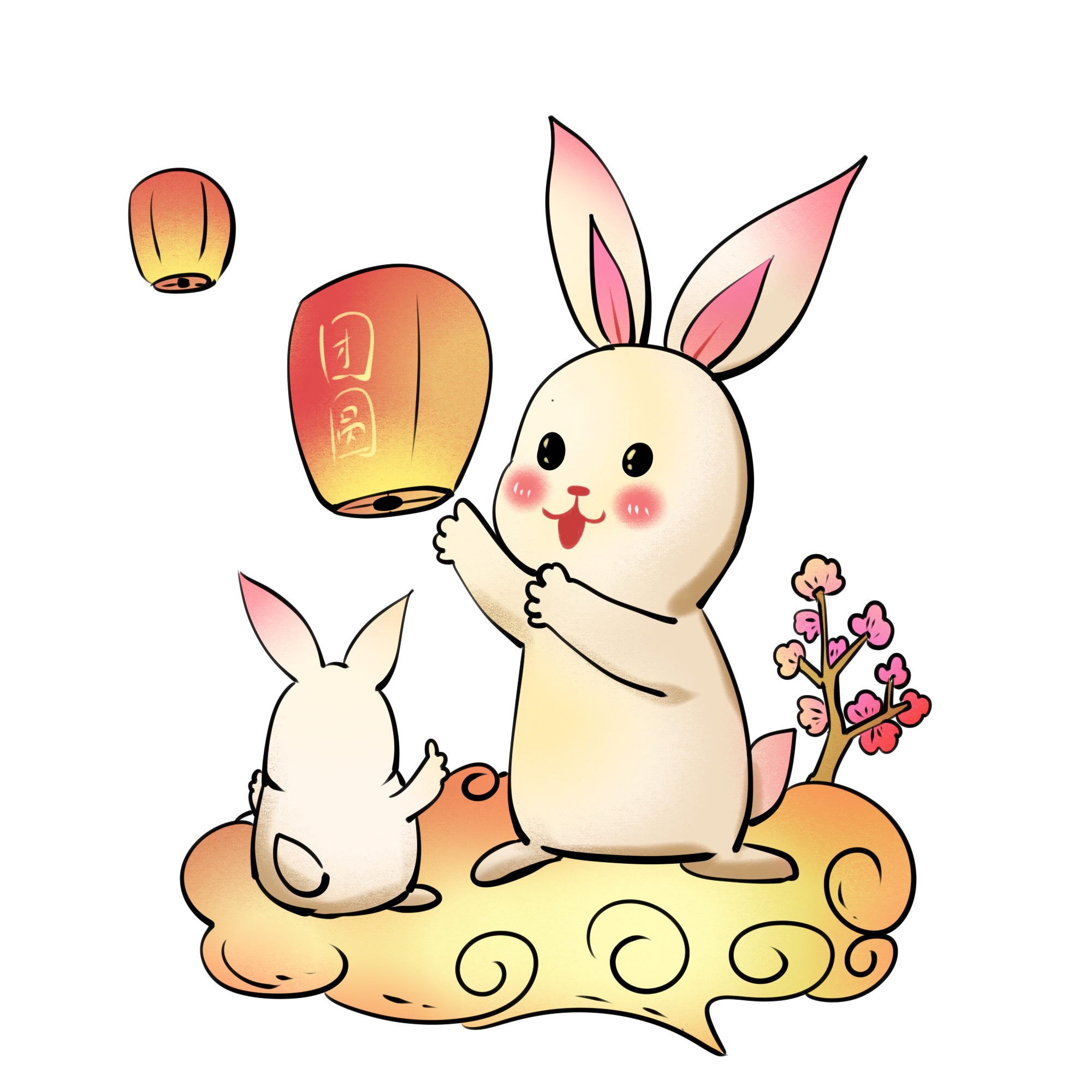 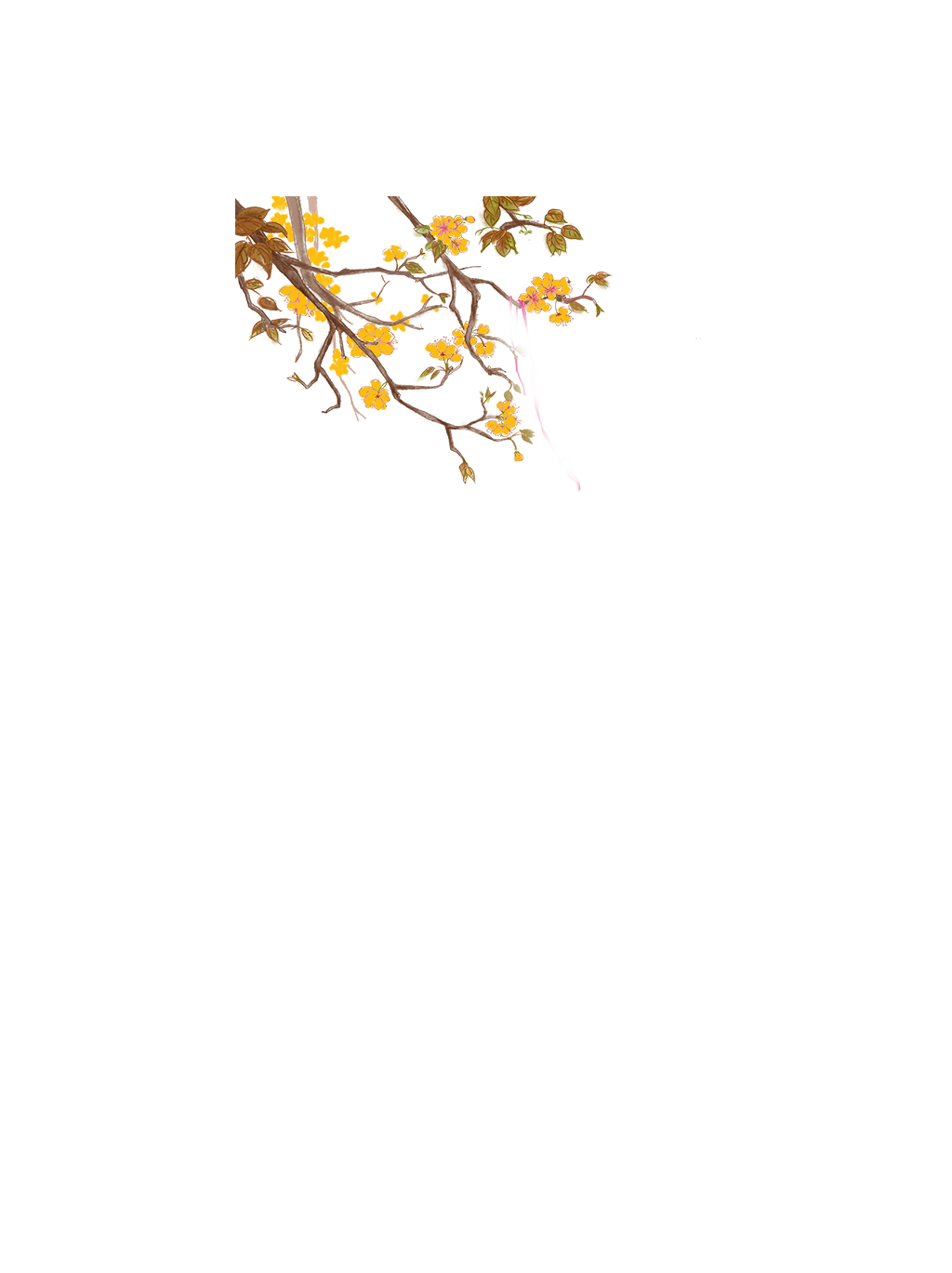